2
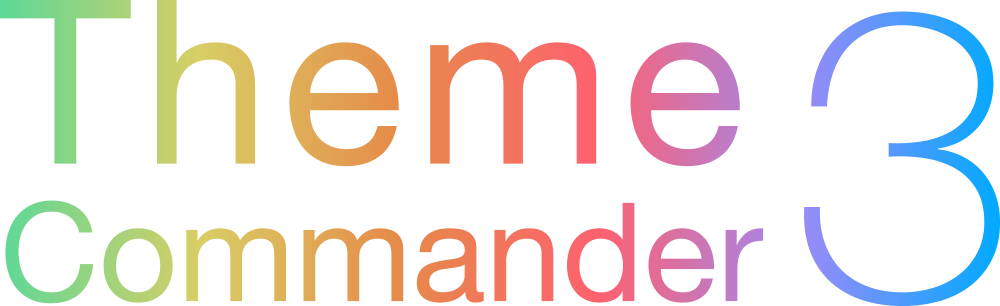 3
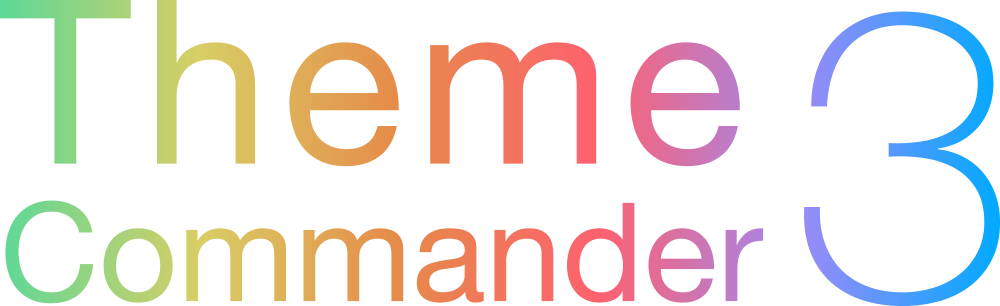 Add style + good looks
to your SASSIE system
4
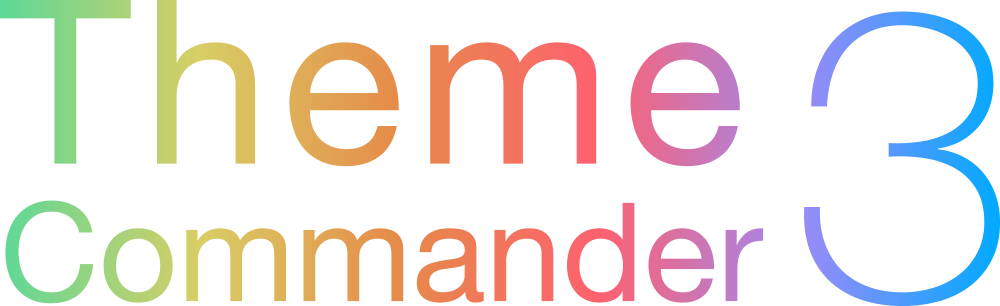 Match the branding, look & feel 
of clients’ companies
5
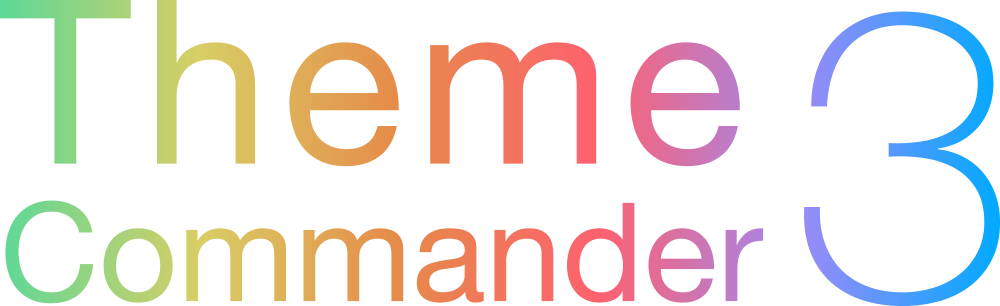 Deliver professional looking 
SASSIE websites
6
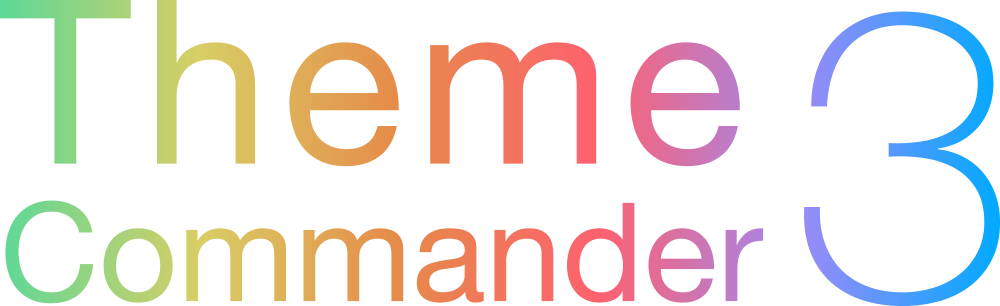 Fast
7
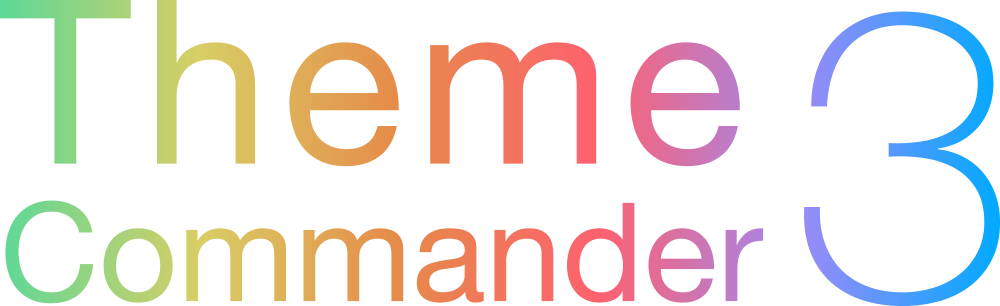 Without the aid of a design team
8
Let’s make some themes
9
Let’s make some themes:
REAL WEBSITE: www.bottlecutting.com
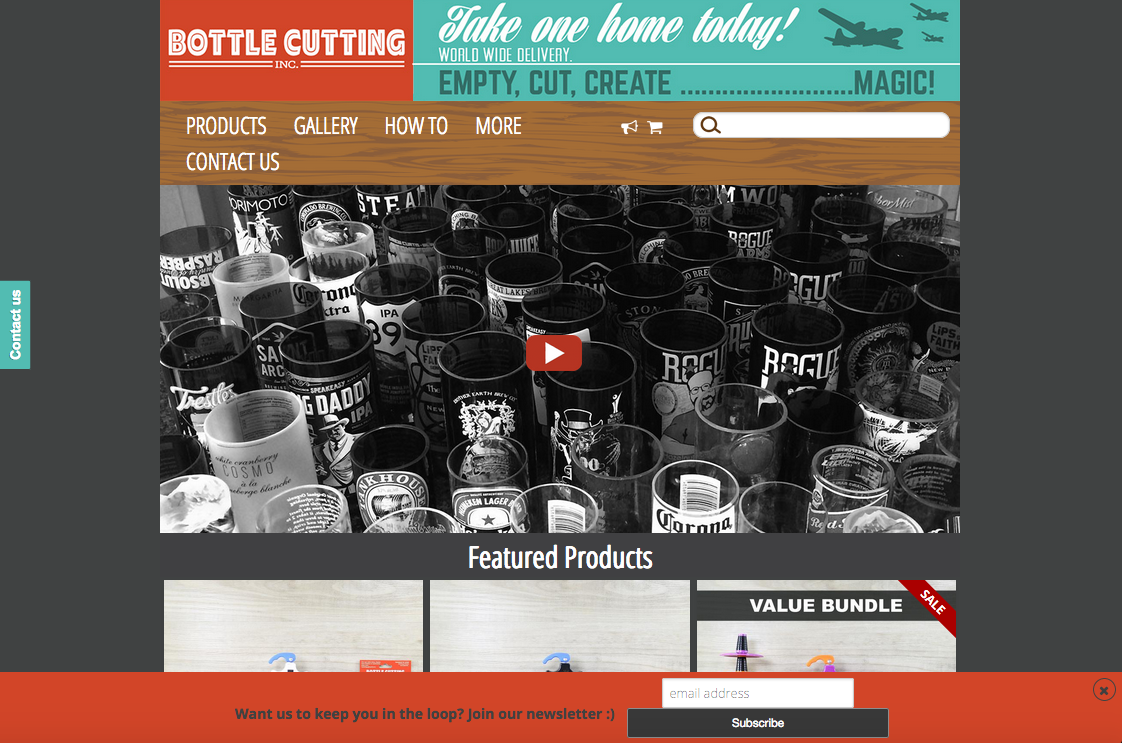 10
Let’s make some themes:
REAL WEBSITE
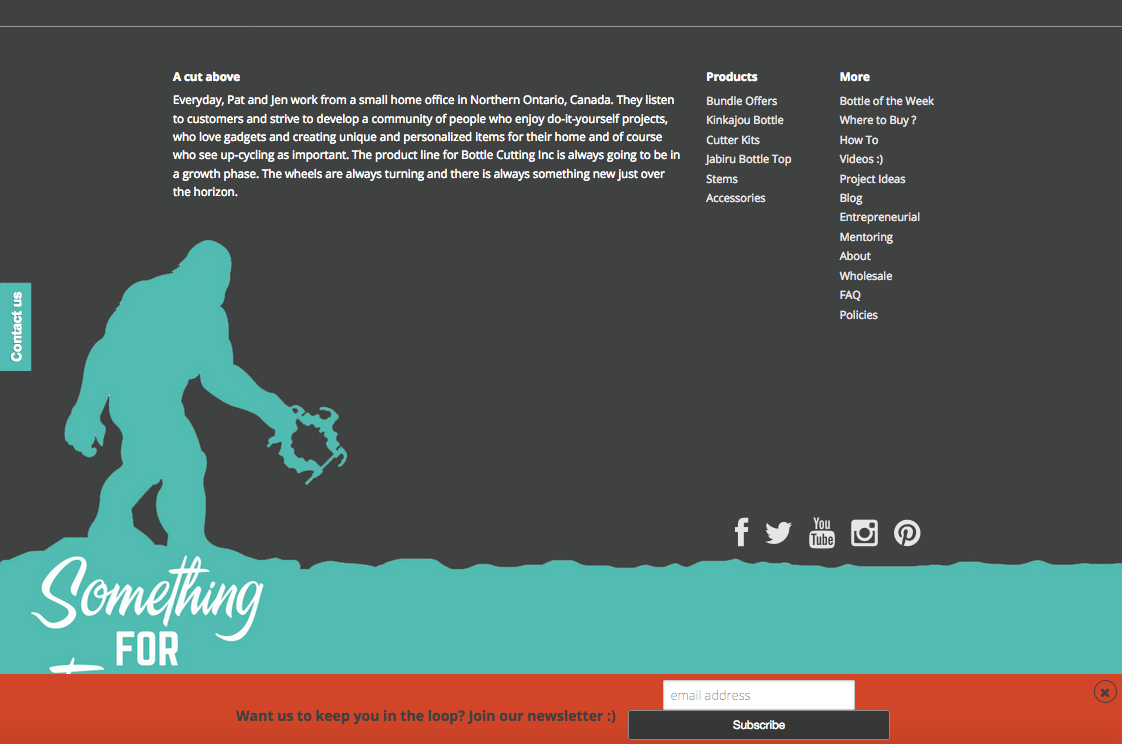 11
Let’s make some themes:
REAL WEBSITE
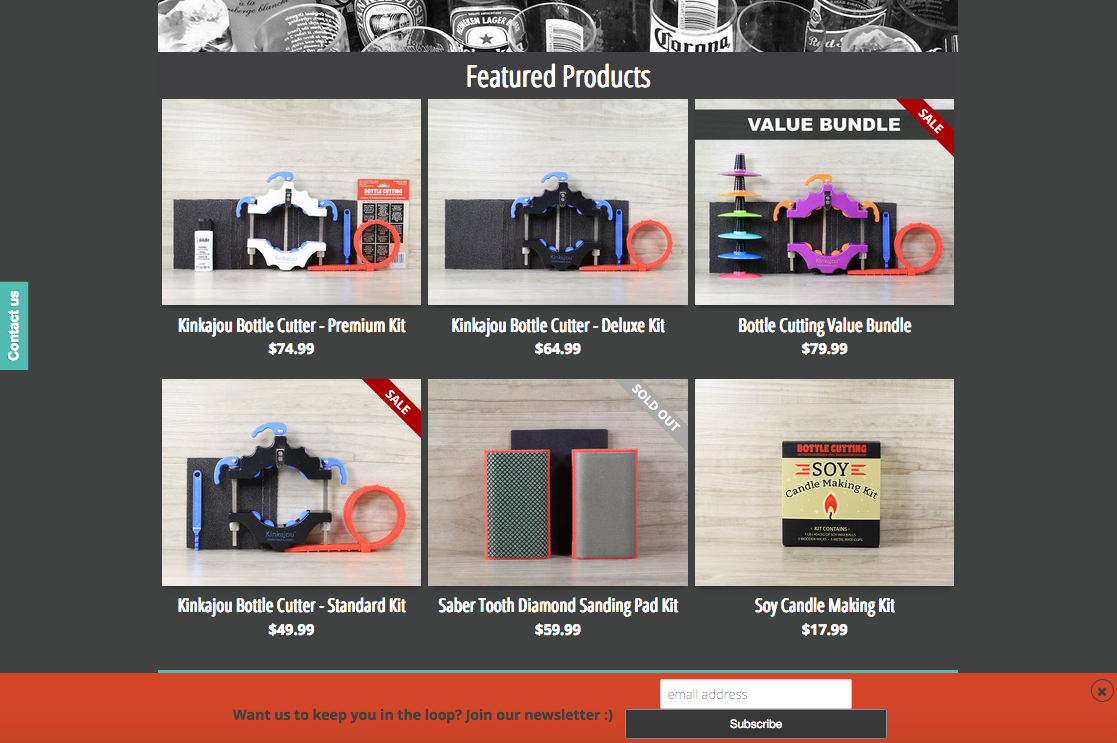 12
Let’s make some themes
SASSIE TC3 THEME
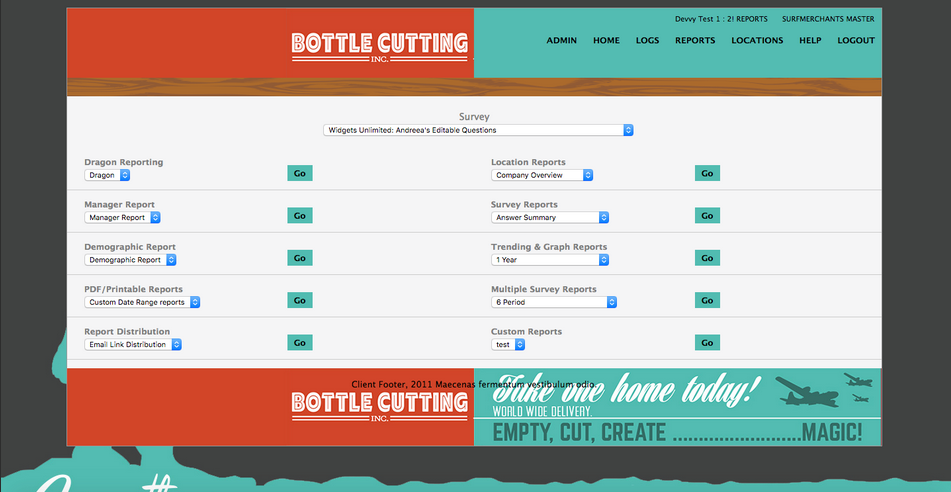 13
Let’s make some themes
SASSIE TC3 THEME
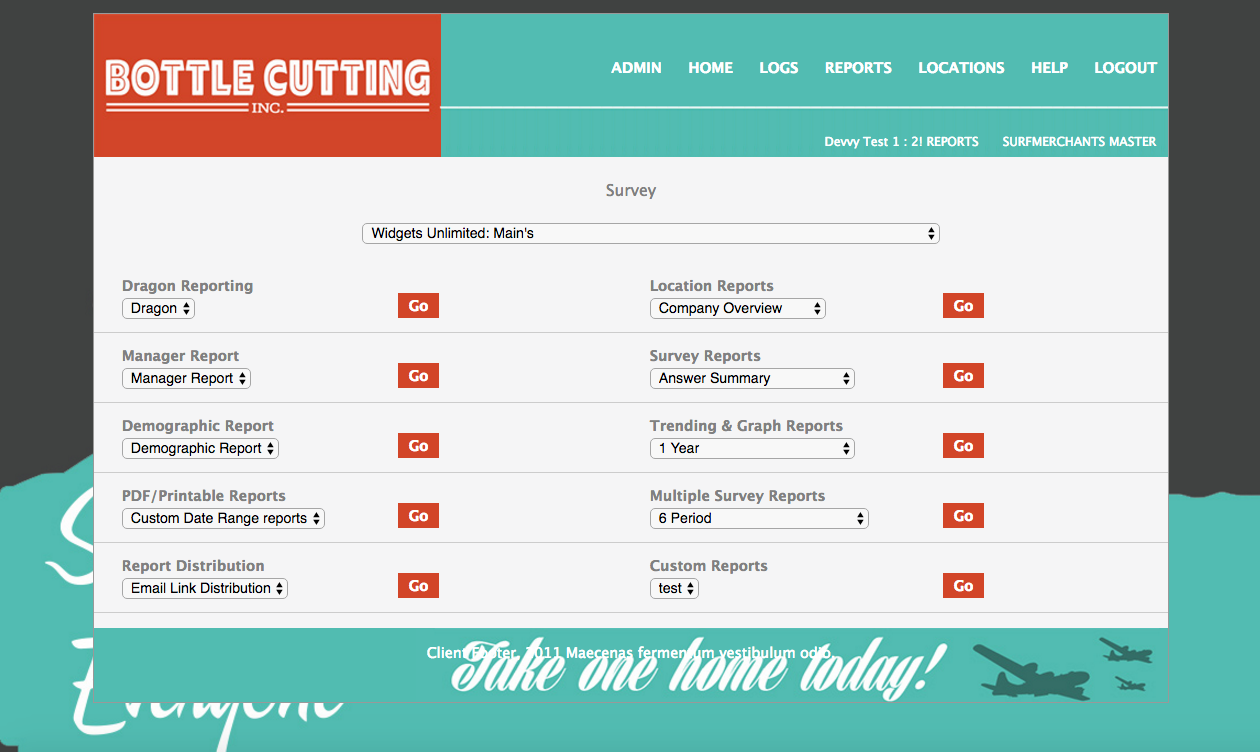 14
Let’s make some themes
SASSIE TC3 THEME
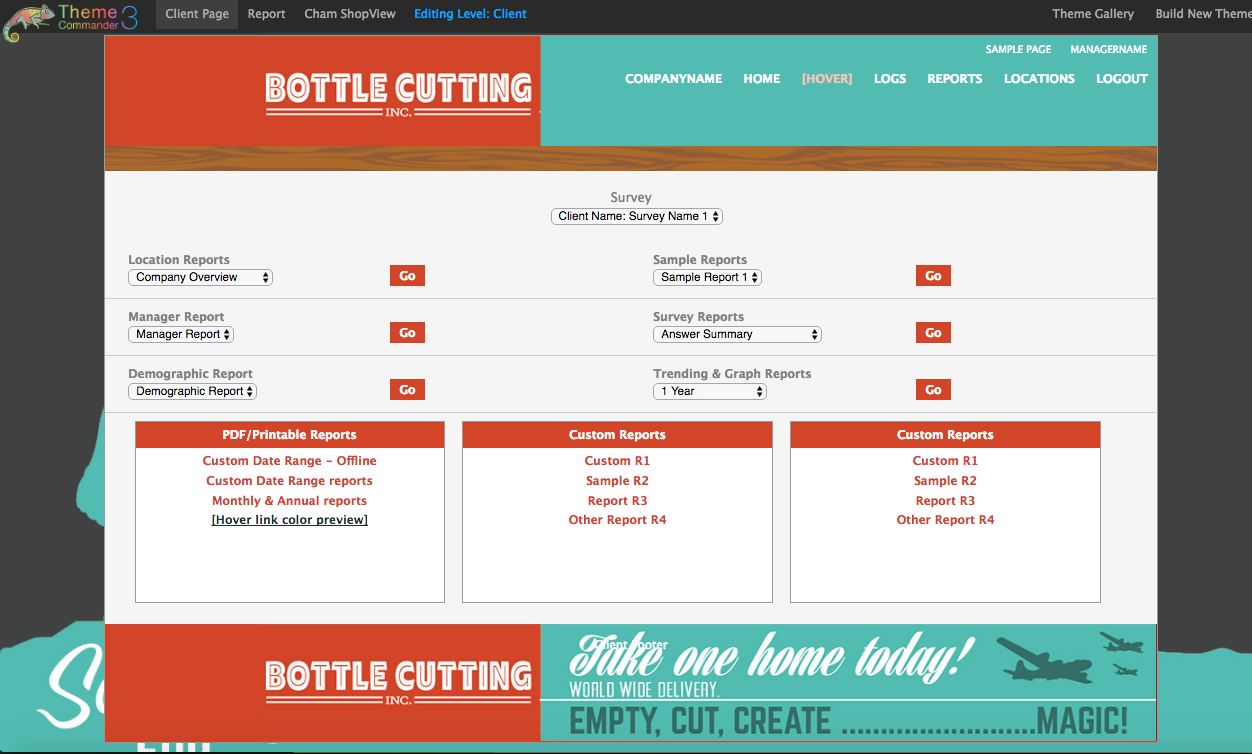 15
Let’s make some themes
SASSIE TC3 THEME
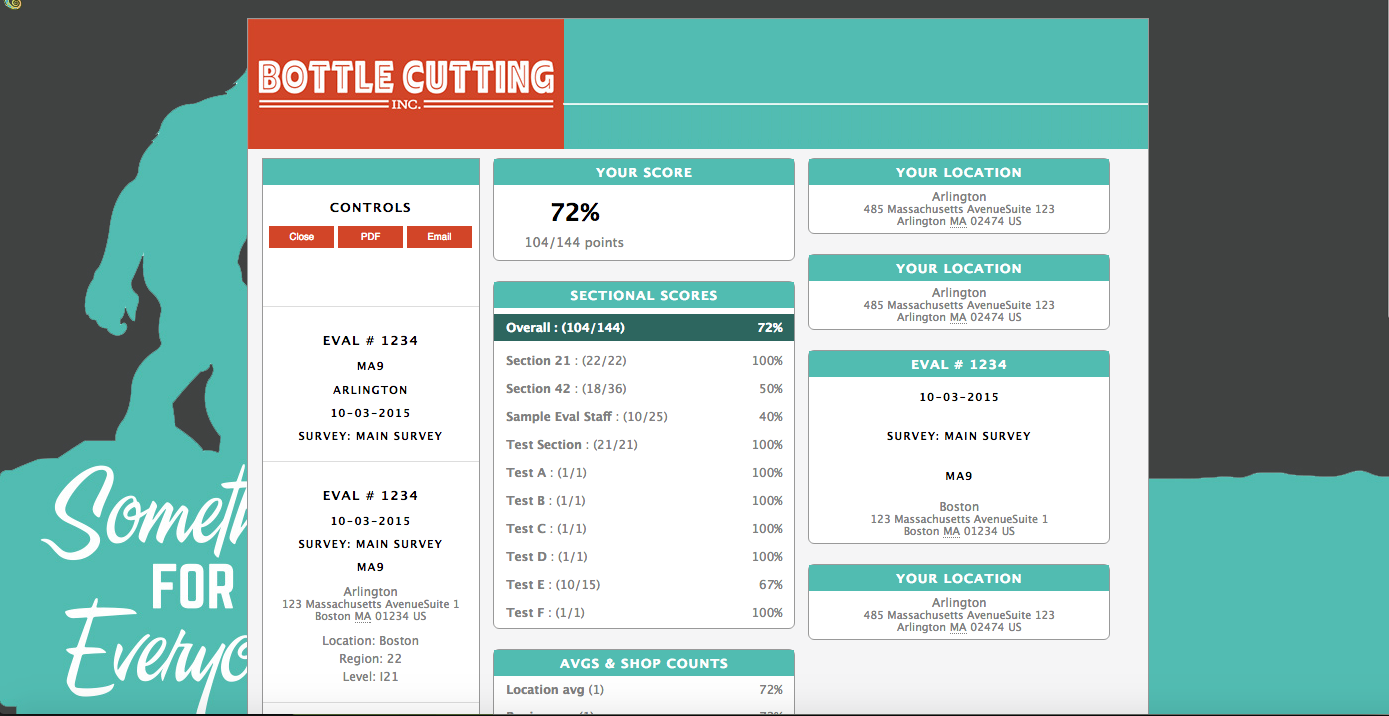 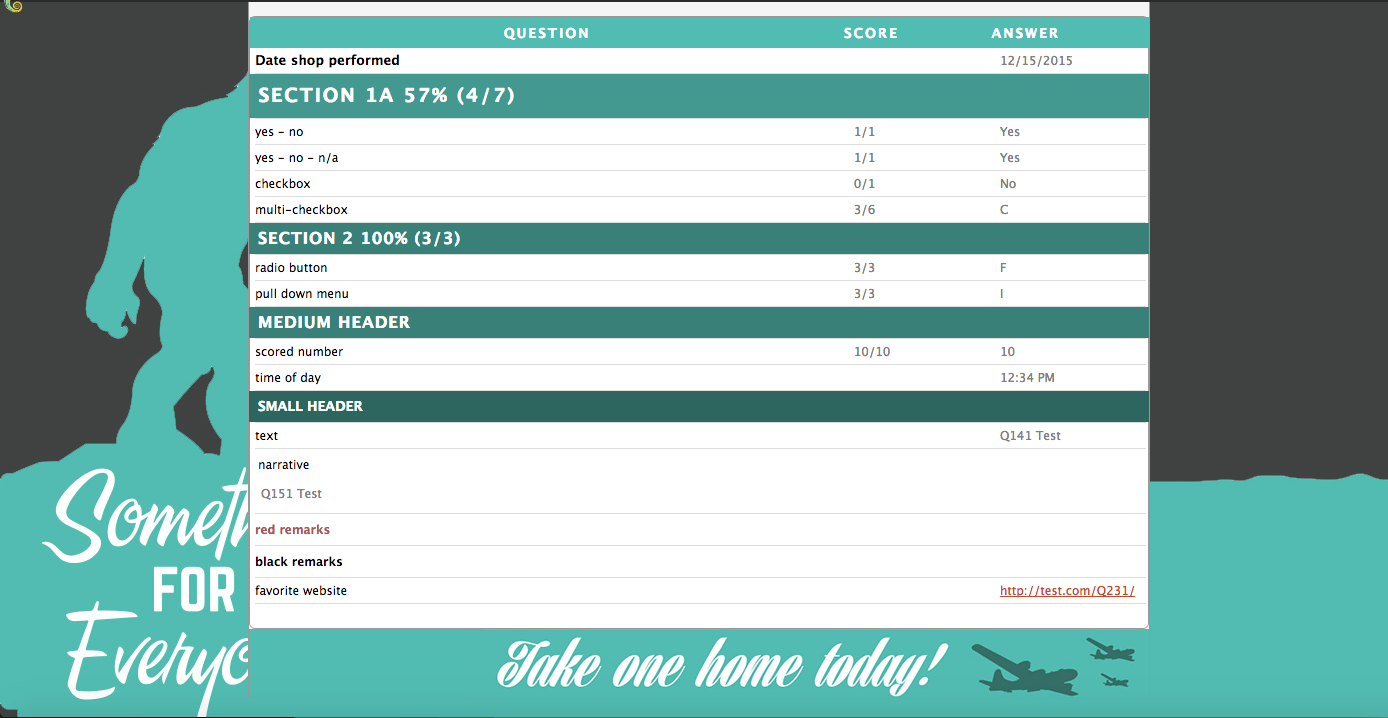 16
Let’s make some themes
SASSIE TC3 THEME
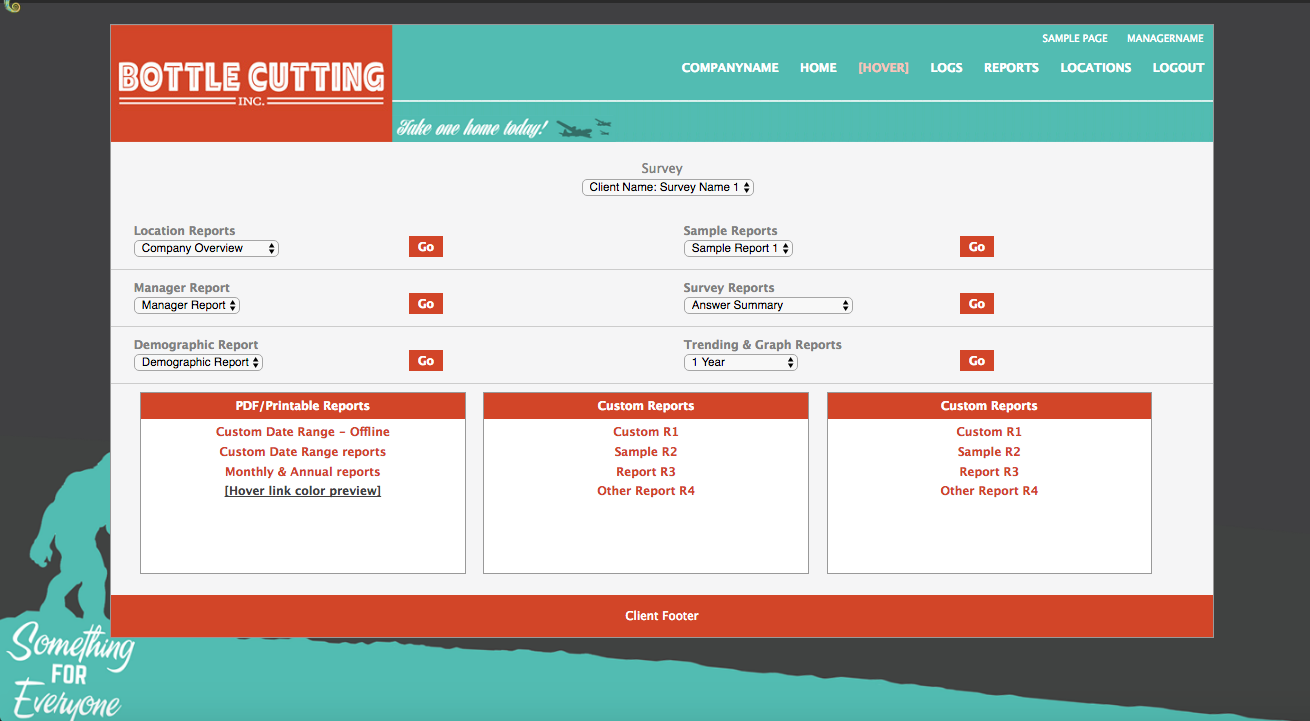 17
Let’s make some themes
ANOTHER REAL WEBSITE: www.commondeervt.com
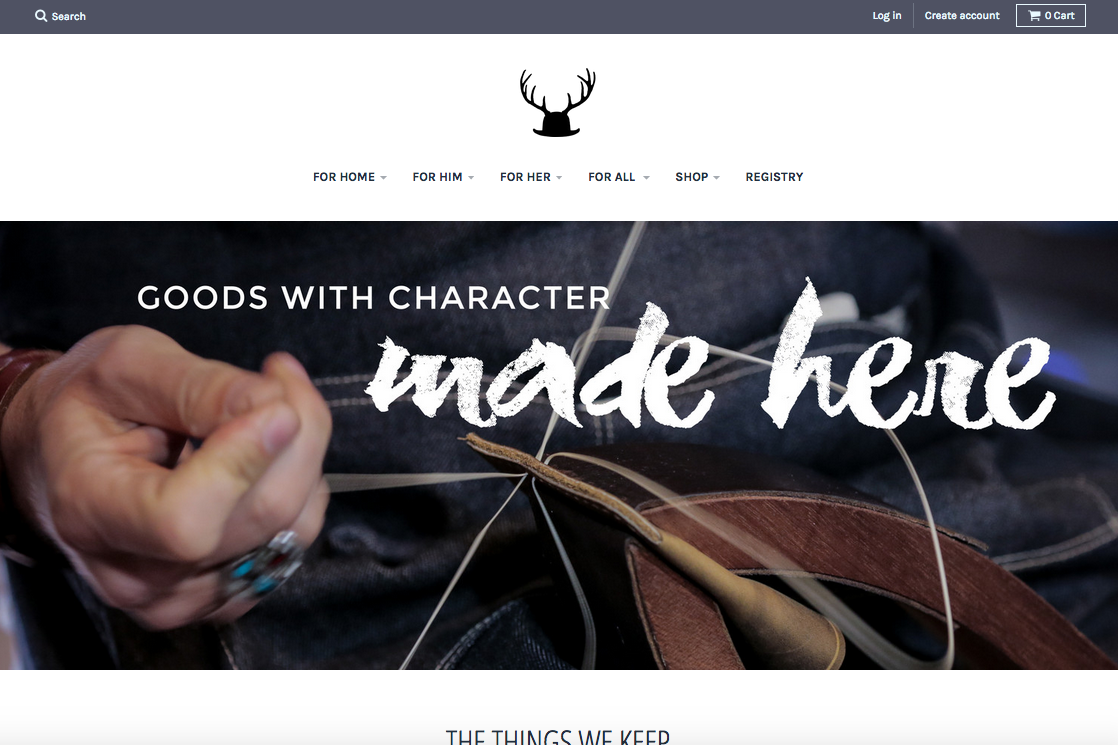 18
Let’s make some themes
ANOTHER REAL WEBSITE
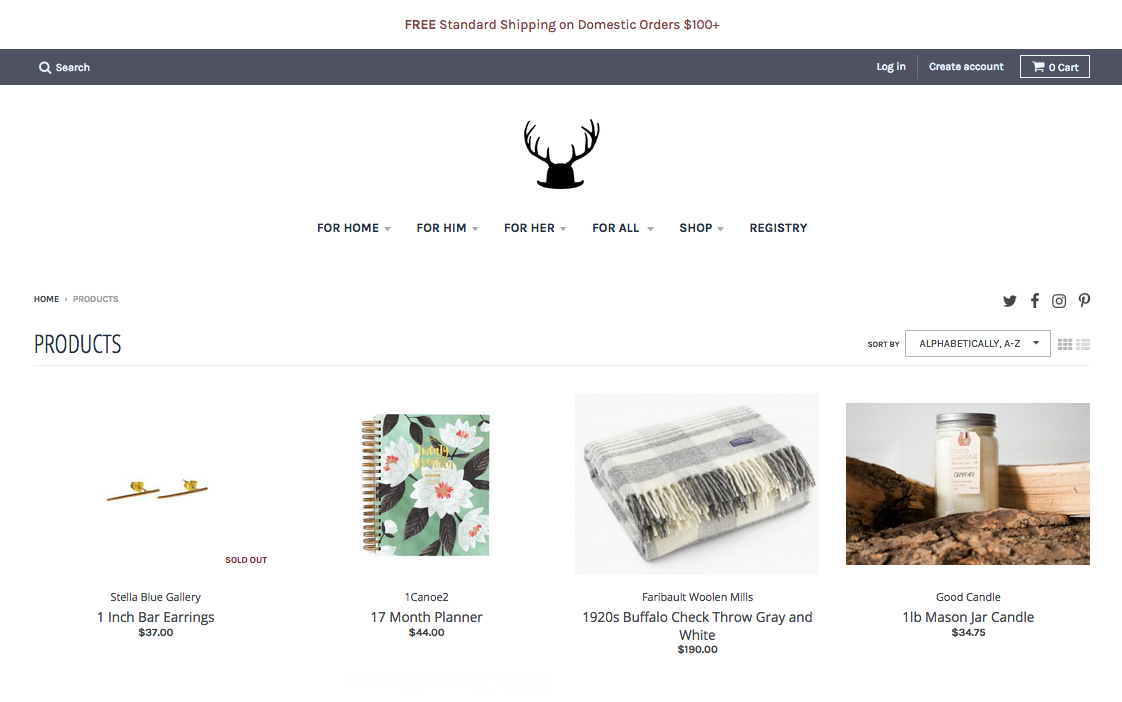 19
Let’s make some themes
ANOTHER REAL WEBSITE
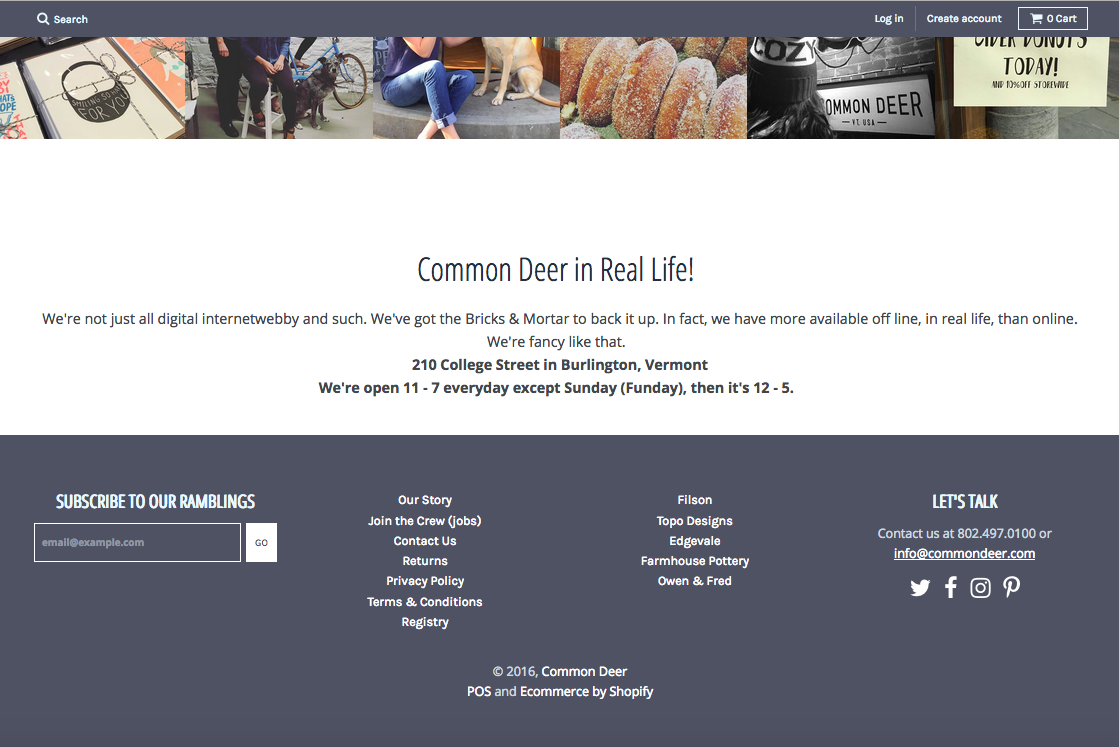 20
Let’s make some themes
SASSIE TC3 THEME
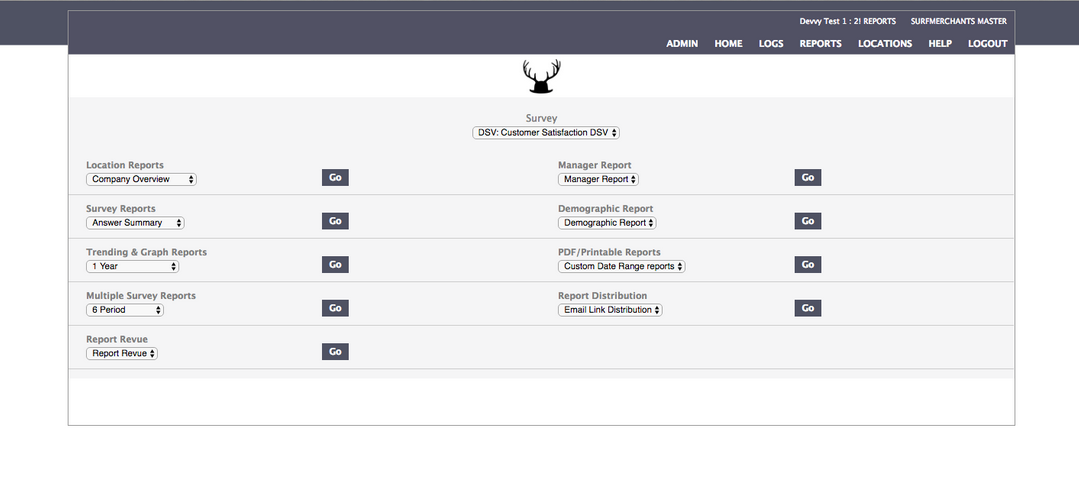 21
Let’s make some themes
SASSIE TC3 THEME
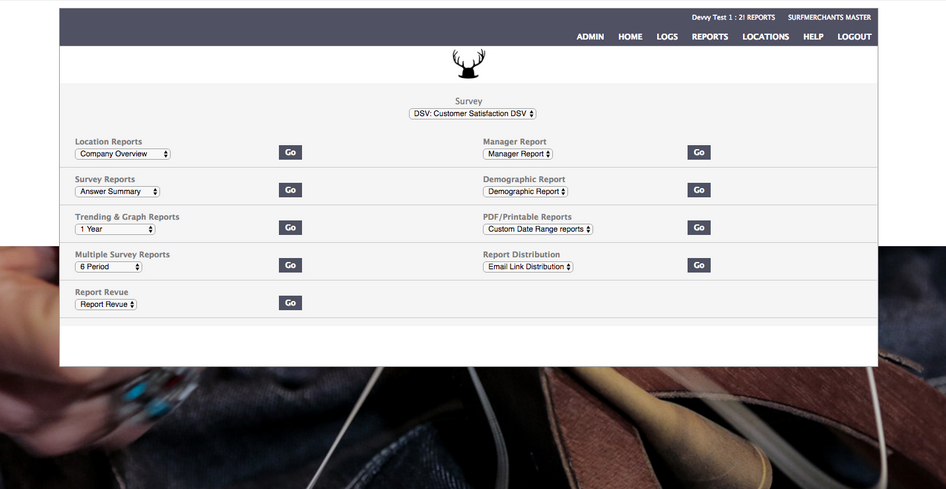 22
Let’s make some themes
SASSIE TC3 THEME
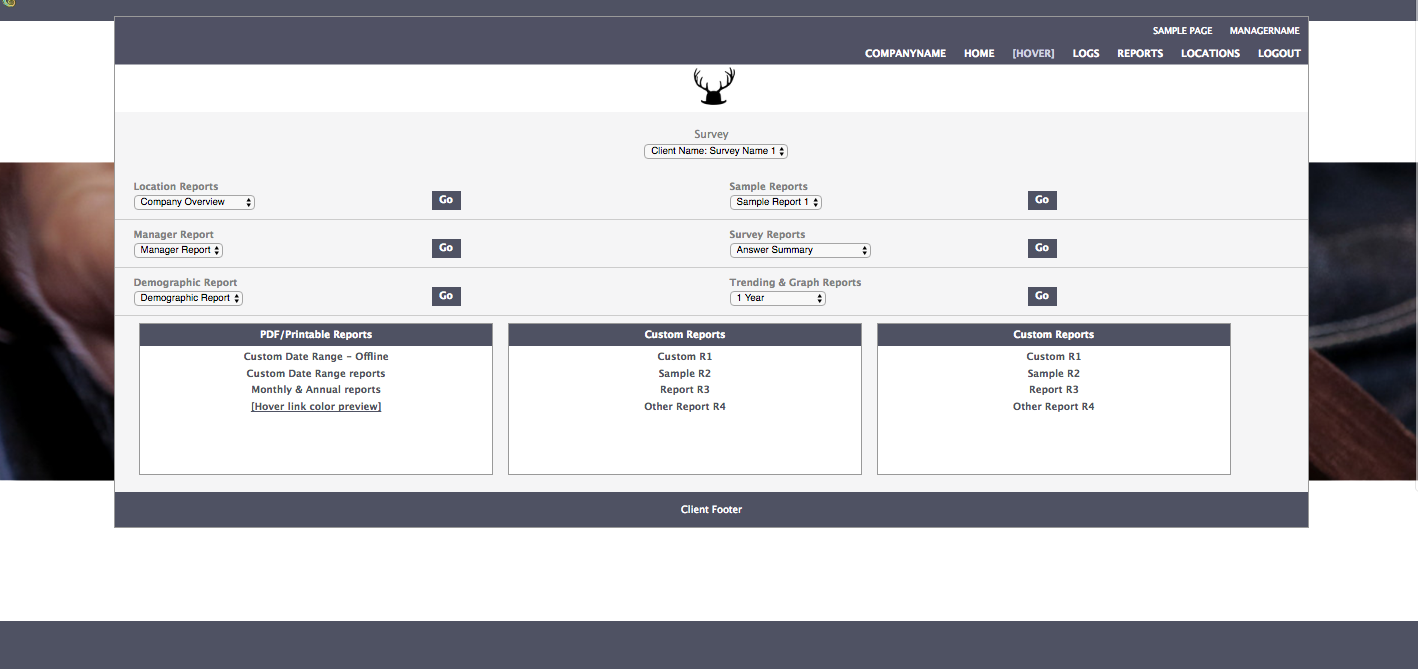 23
Let’s make some themes
SASSIE TC3 THEME
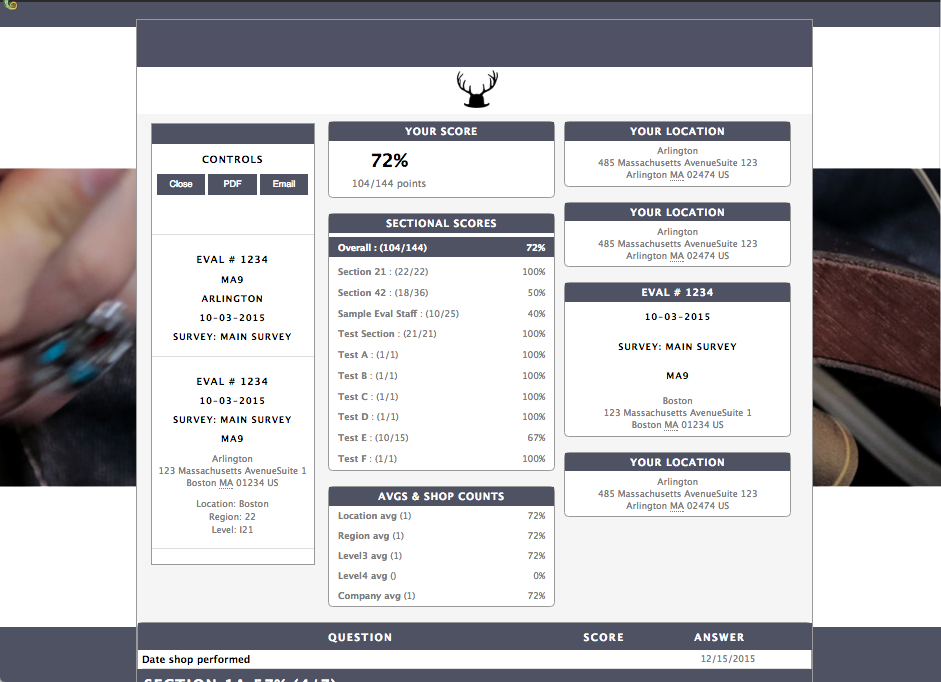 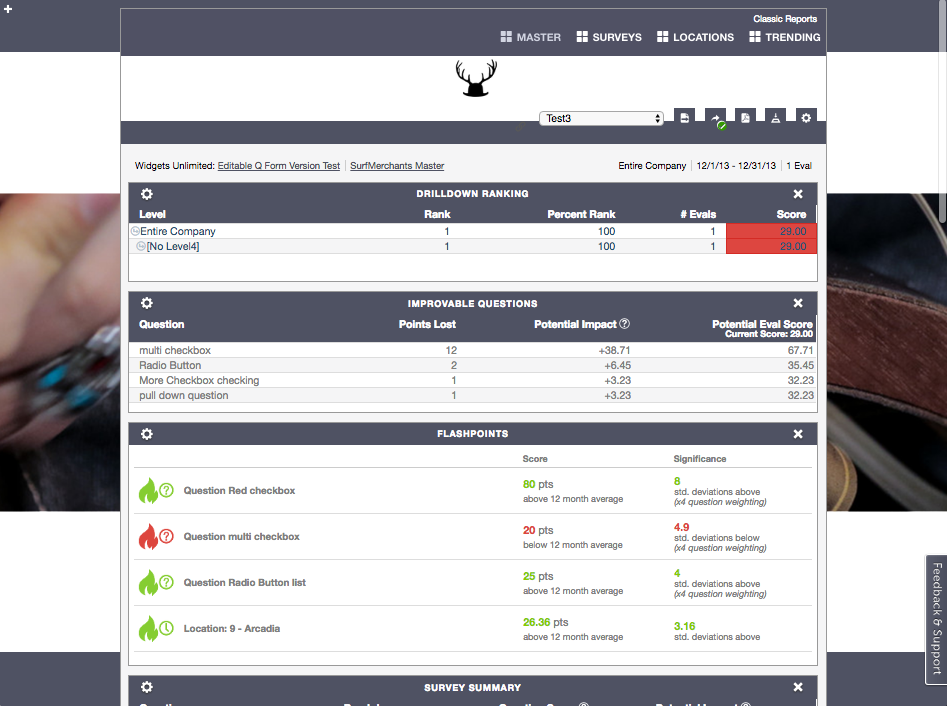 24
Let’s make some themes
25
Let’s make some themes
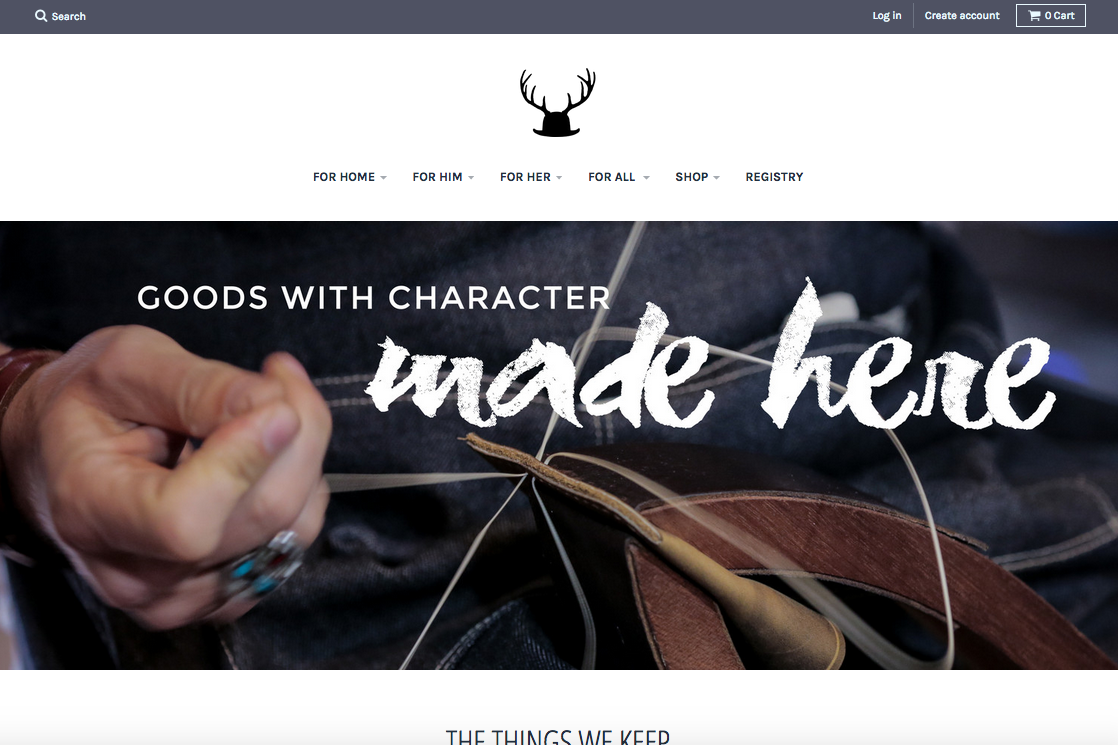 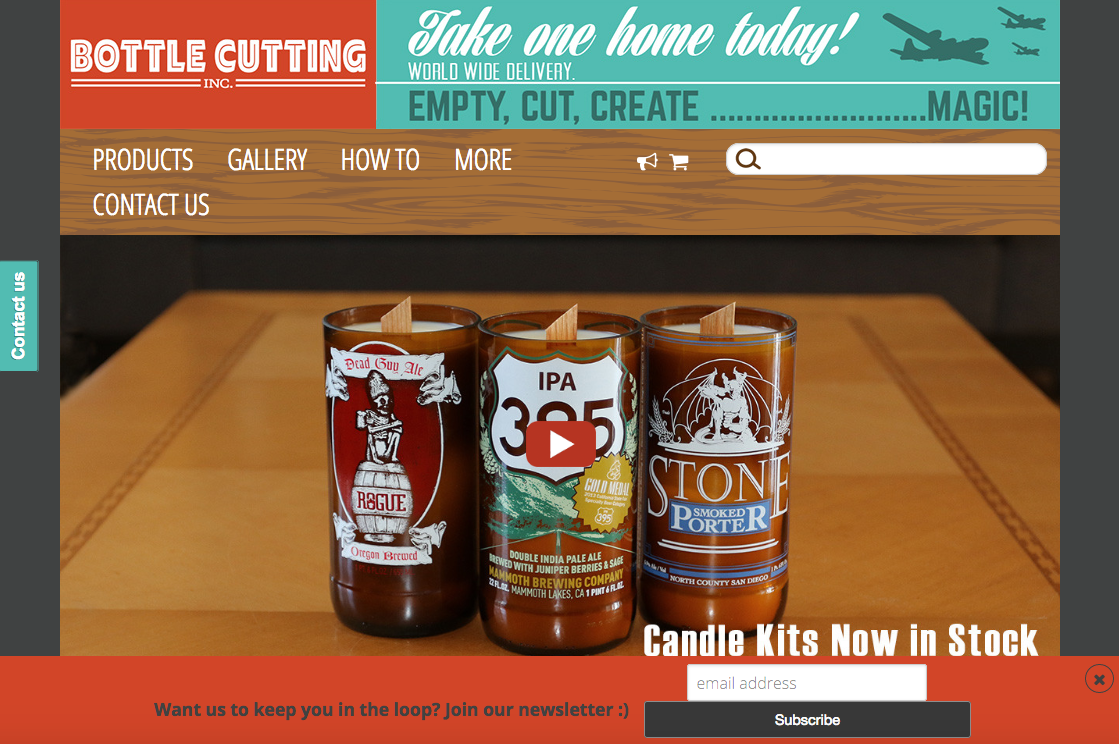 26
Theme-making steps
Do your research: 
Identify Colors 
Select Images
Plan your layout:
Compare your client’s website to a regular SASSIE look
Colors: How many? Where? 
Images: Crop? Combine? 
Execute the plan: 
Work with your colors
Work with your images
Put it all together
27
Working with Colors
28
Some Helpful Tools
Color Picker - Lets you match colors on websites
Plenty of free extensions for both Chrome (Eye Dropper) and Firefox (colorPicker)
29
Some Helpful Tools: Color Pickers
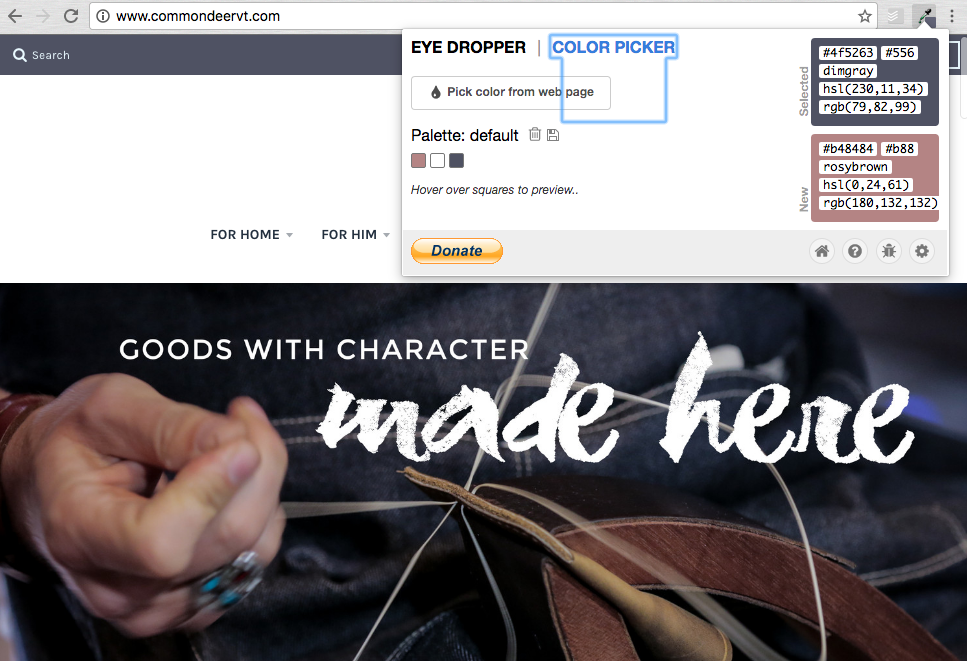 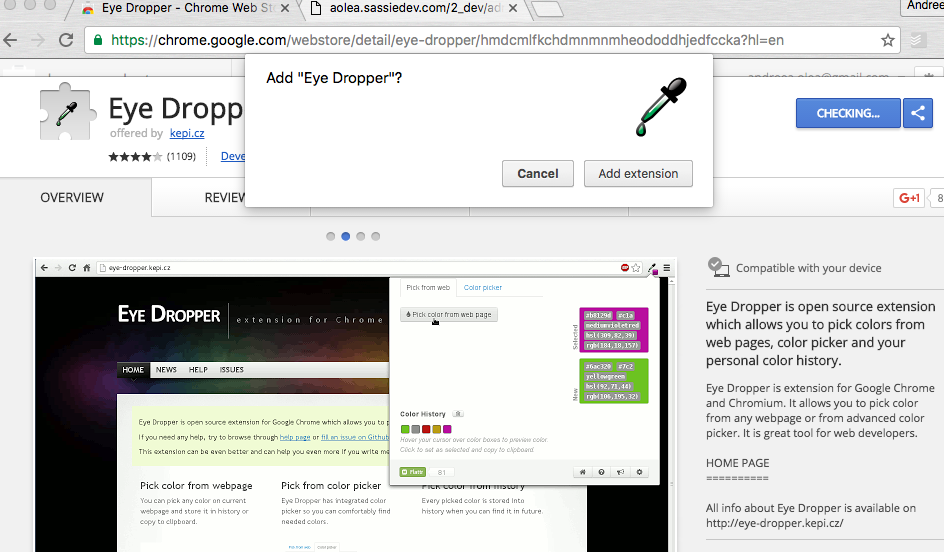 30
Some Helpful Tools: Color Pickers
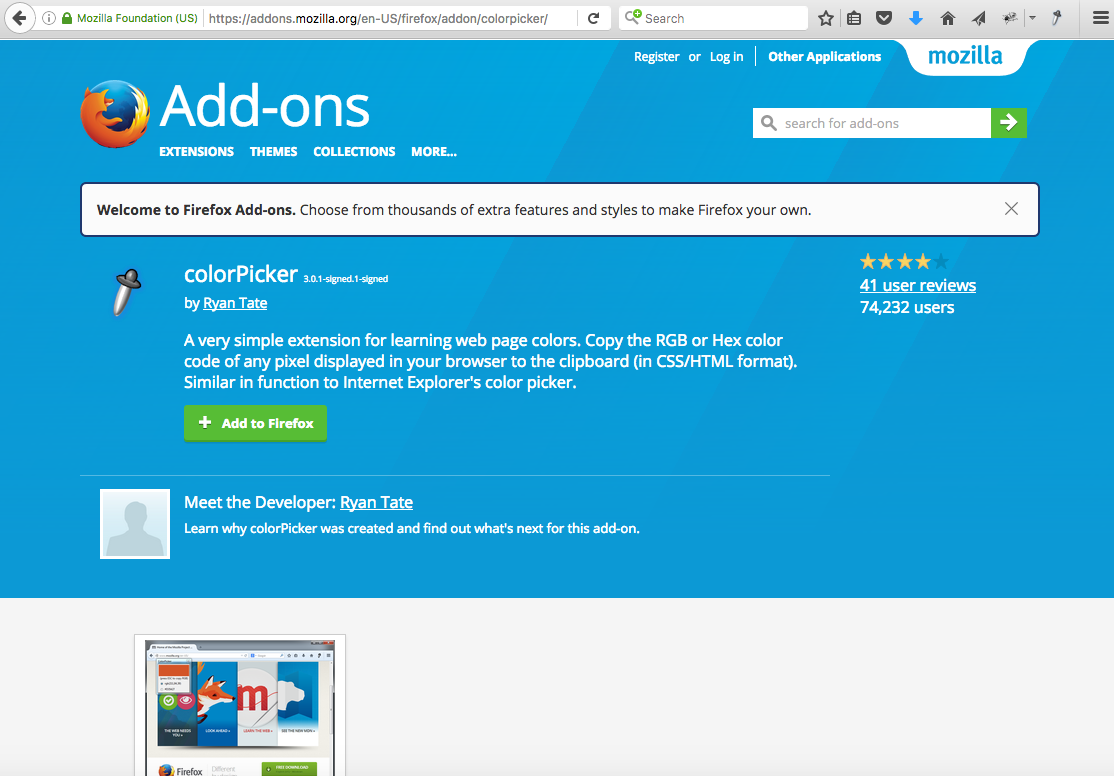 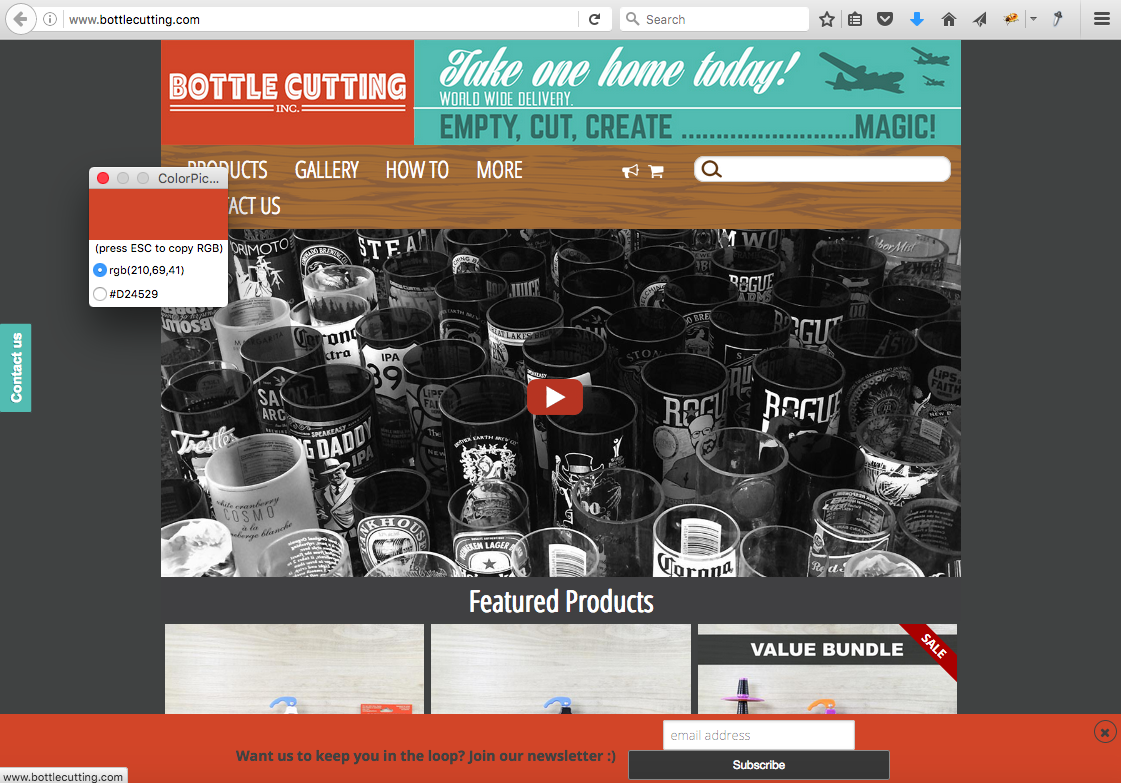 31
Some Helpful Tools
Color Picker - Lets you match colors on websites
Plenty of free extensions for both Chrome (Eye Dropper) and Firefox (colorPicker)
Alternative:
Ask your client
Advanced users:
Inspect webpage elements/CSS to find Hex color
32
Some Helpful Tools
Palette tools - Let you find Analogous, Shades or Complementary Colors. 
Lots of Online Resources like 
https://color.adobe.com/
http://www.color-hex.com/
http://www.colorhexa.com/
91766F
33
Some Helpful Tools: Pallete Tools
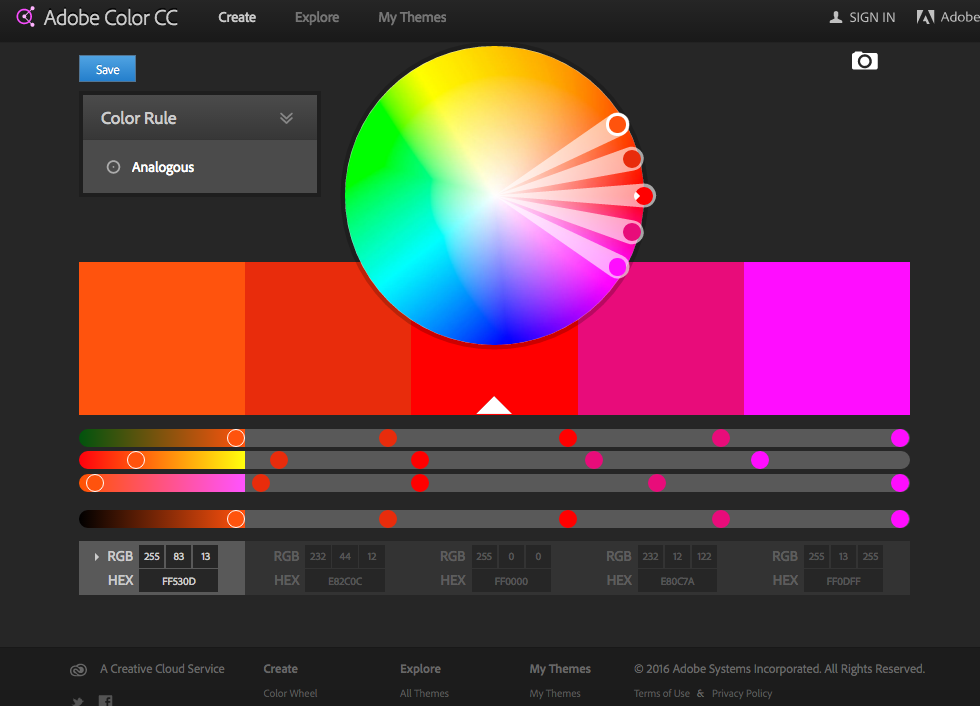 91766F
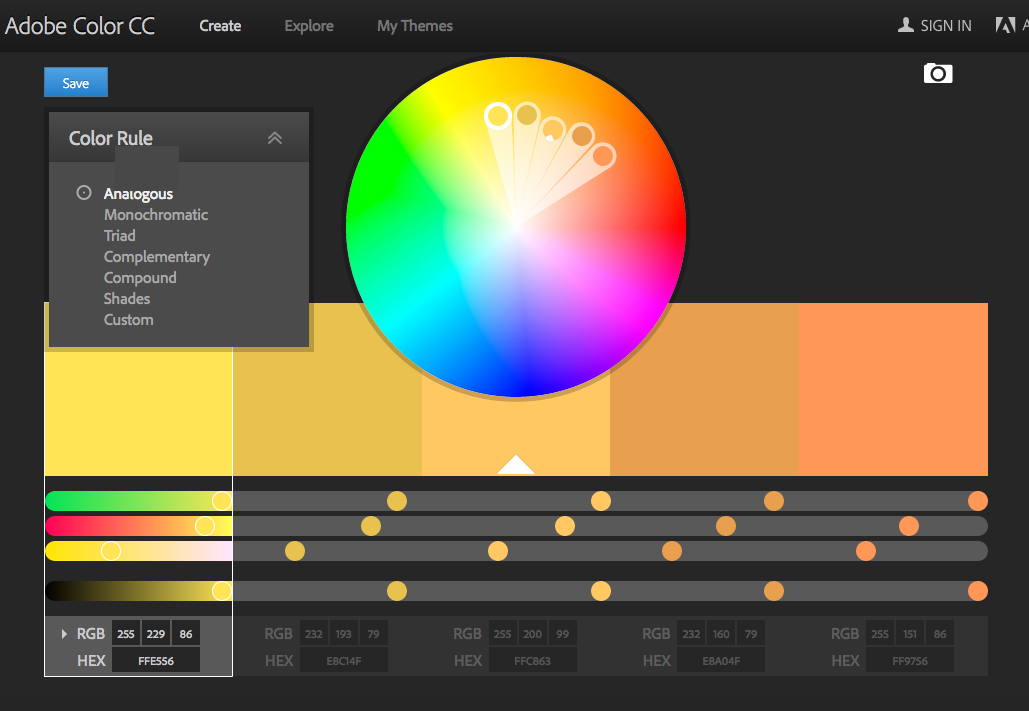 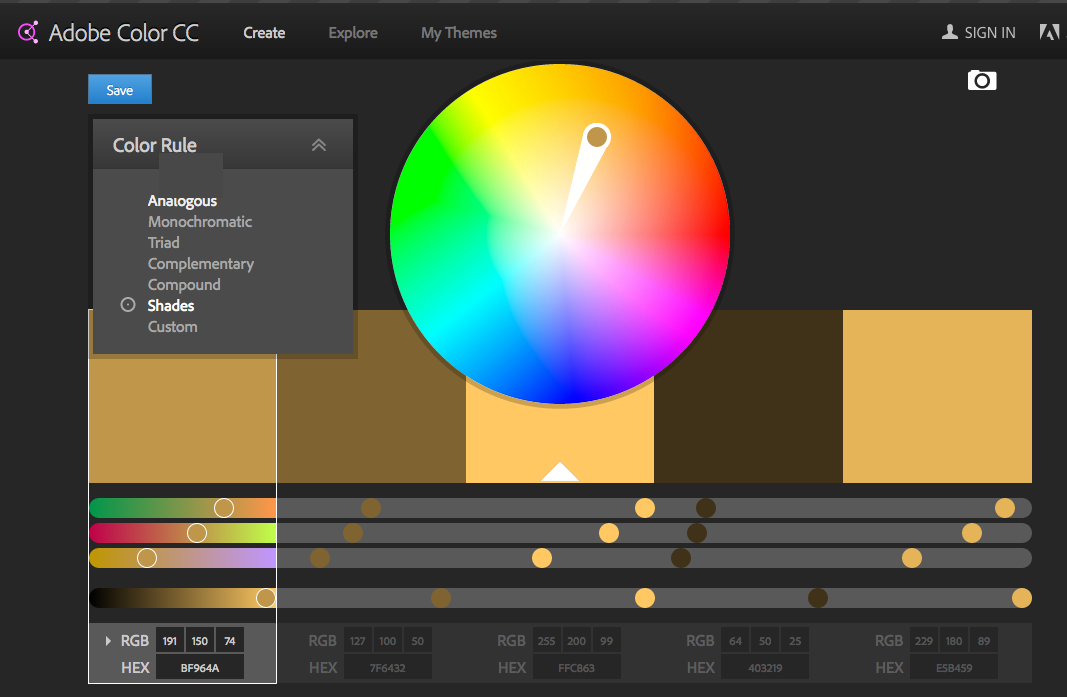 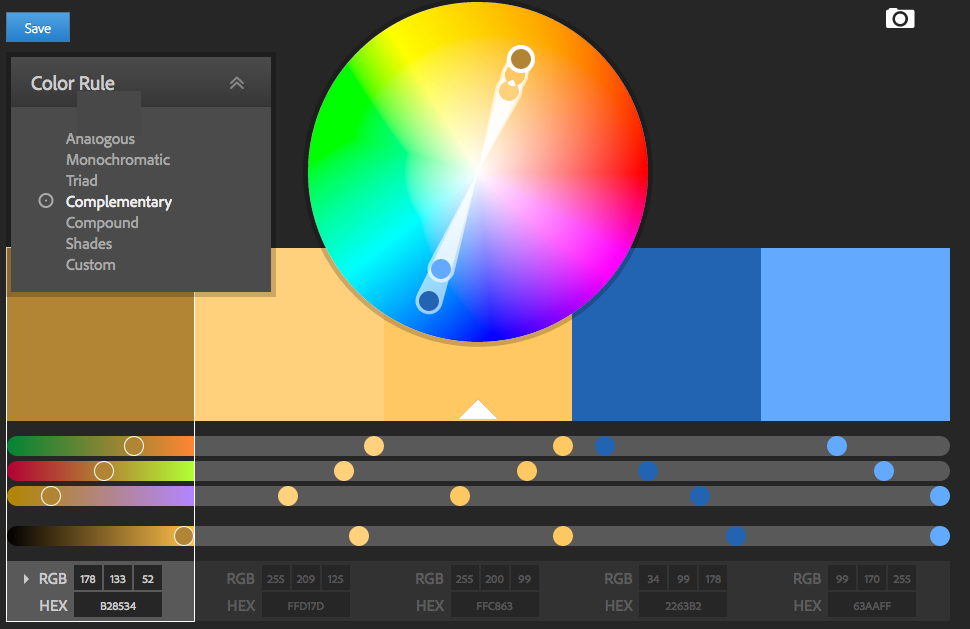 34
Some Helpful Tools: Pallete Tools
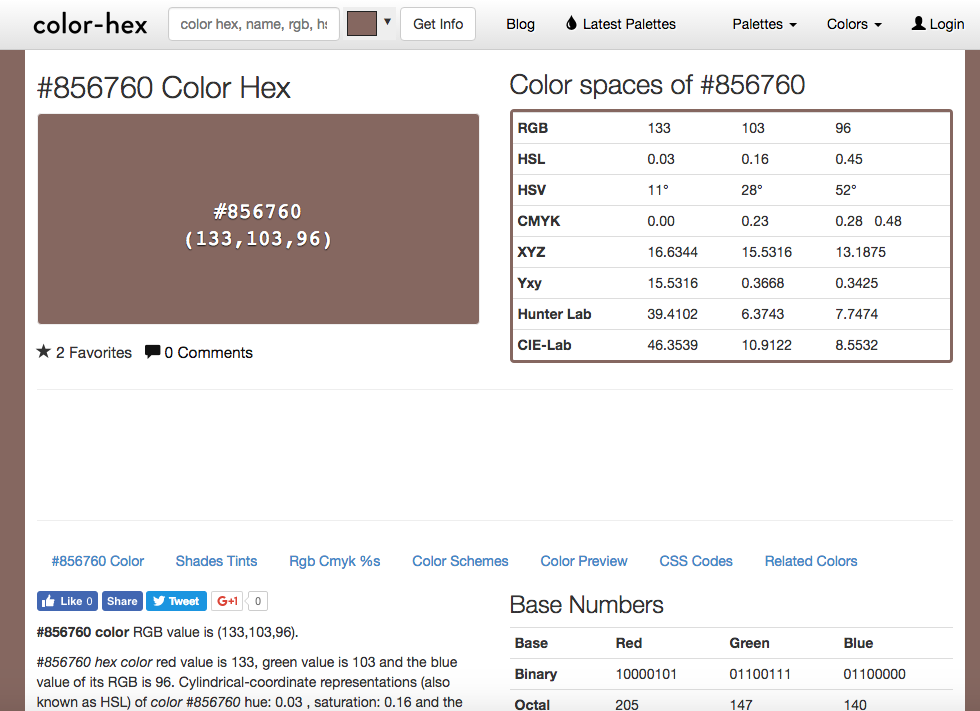 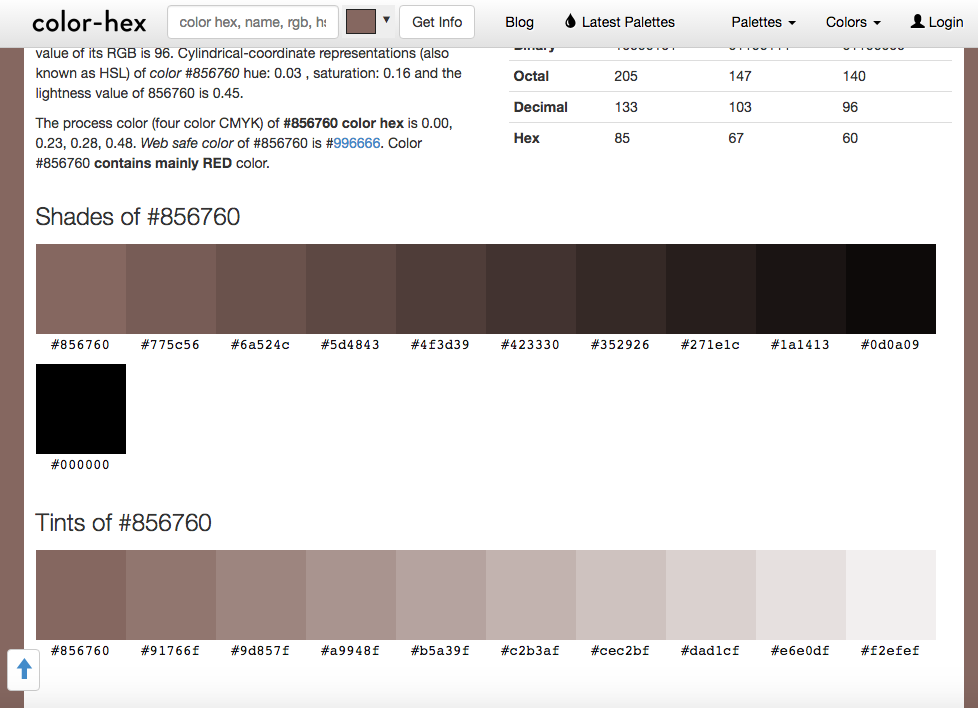 91766F
35
Some Helpful Tools: Pallete Tools
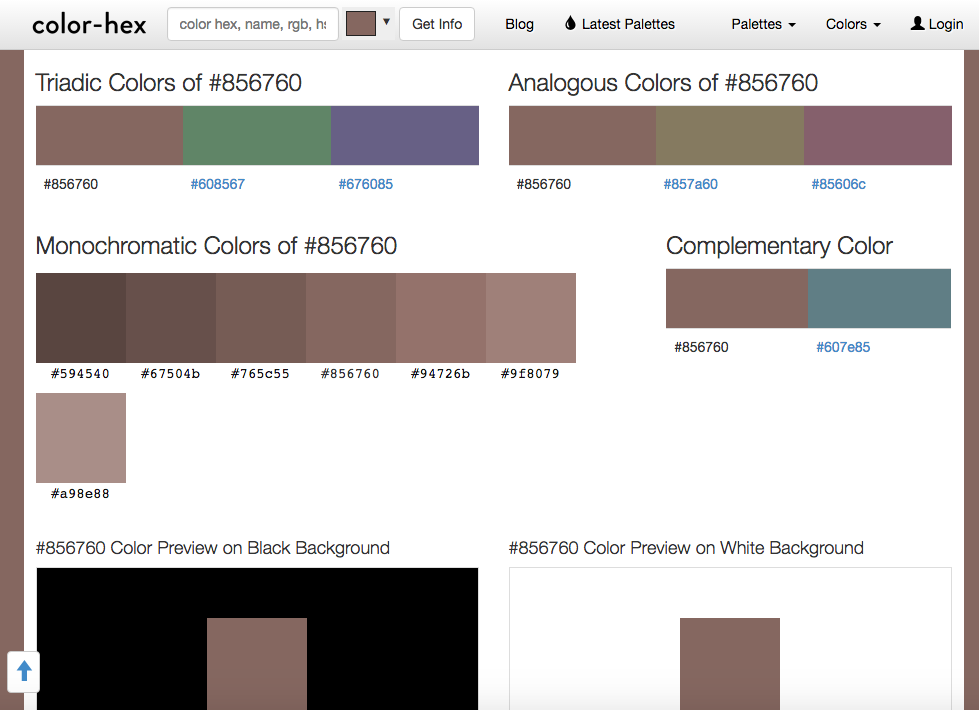 91766F
36
Some Helpful Tools: Pallete Tools
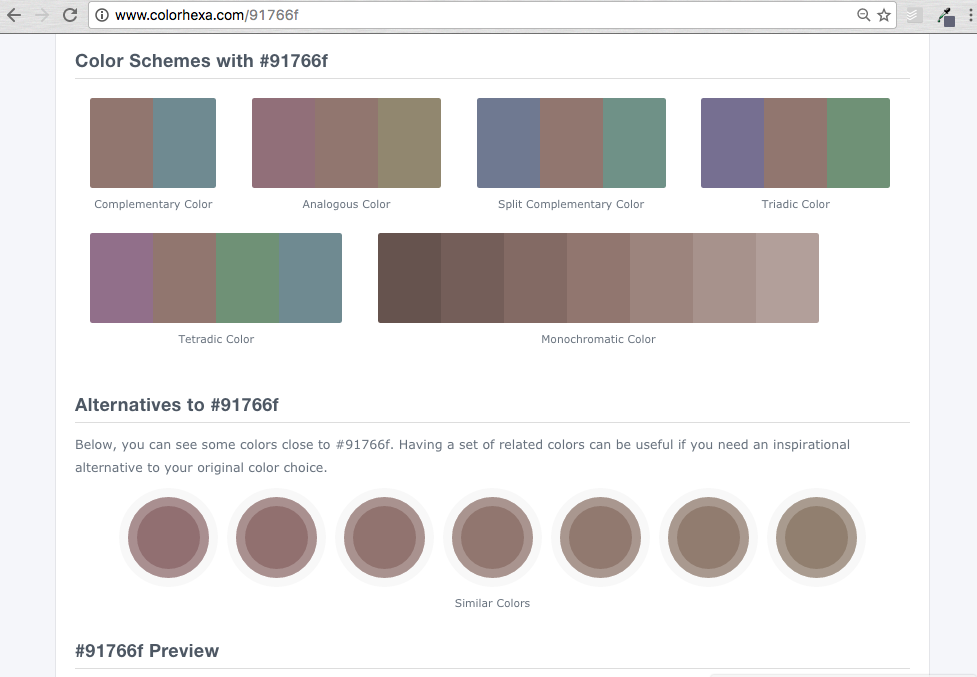 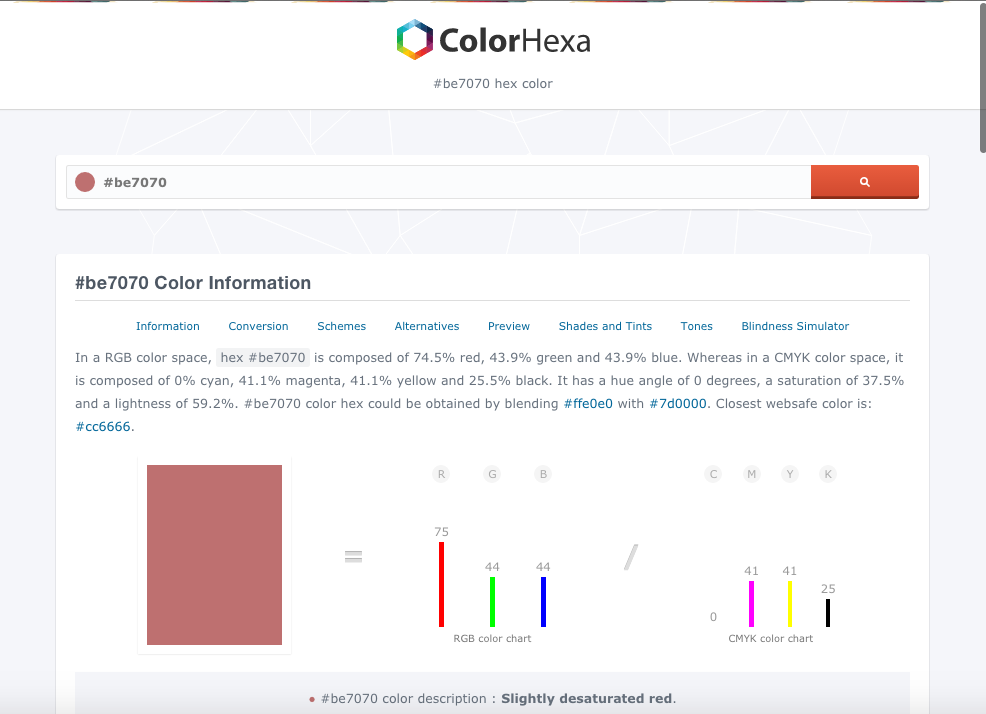 91766F
37
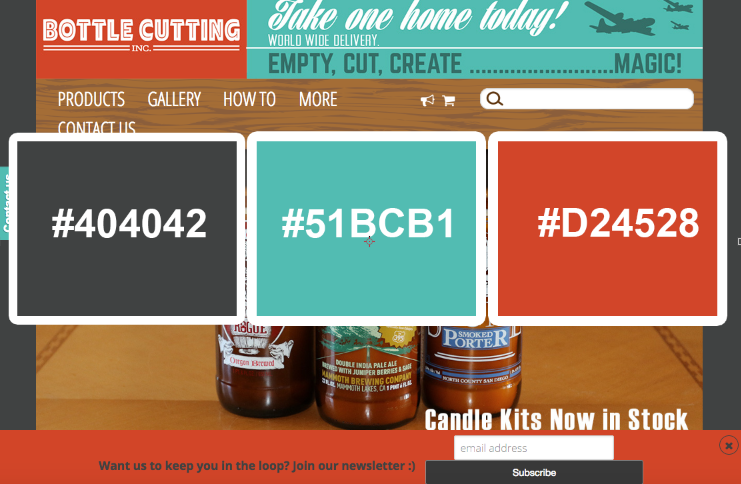 Finding your colors
Identify Primary or Signature Colors
Identify Analogous and Complementary Colors that work together
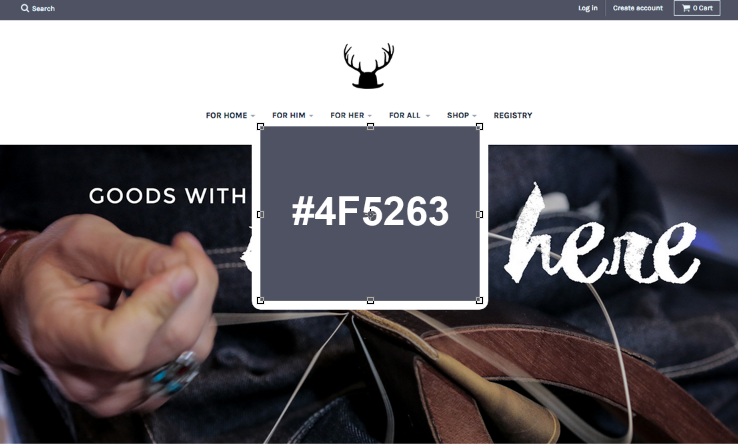 38
Planning your layout
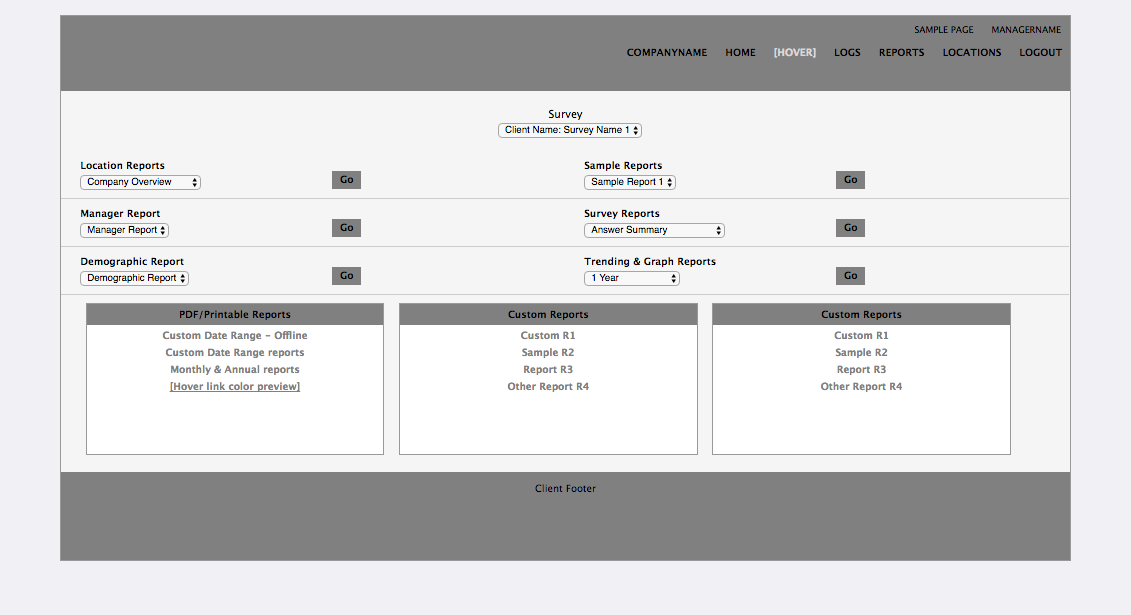 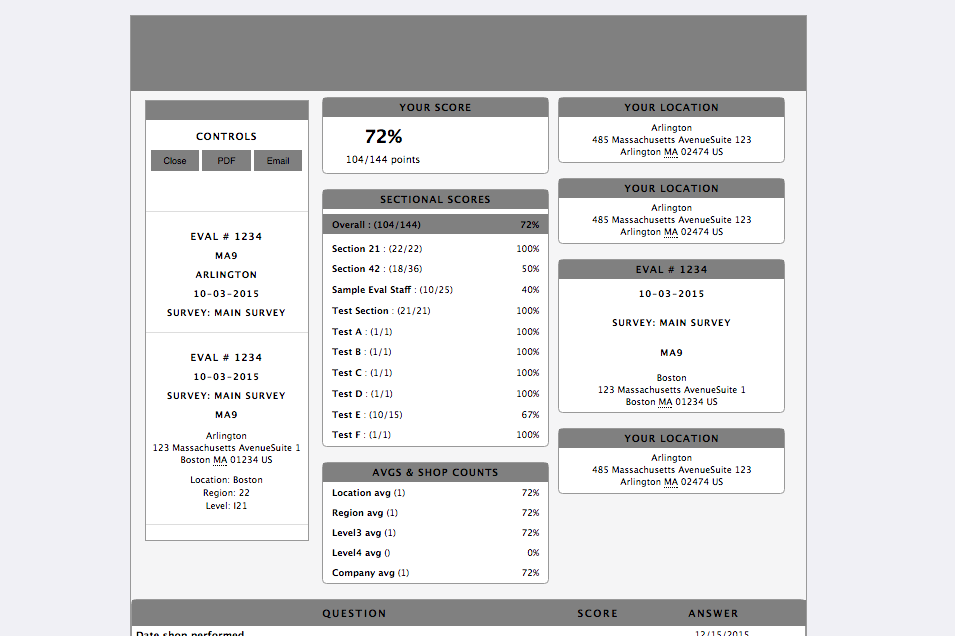 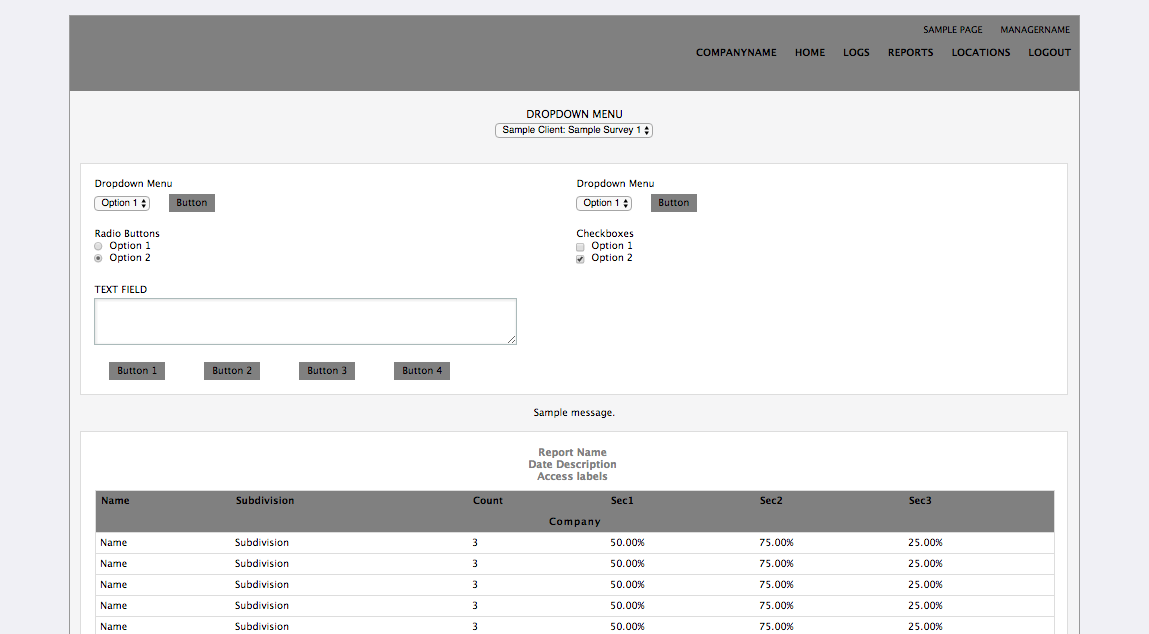 39
Tips for picking colors: 
Background
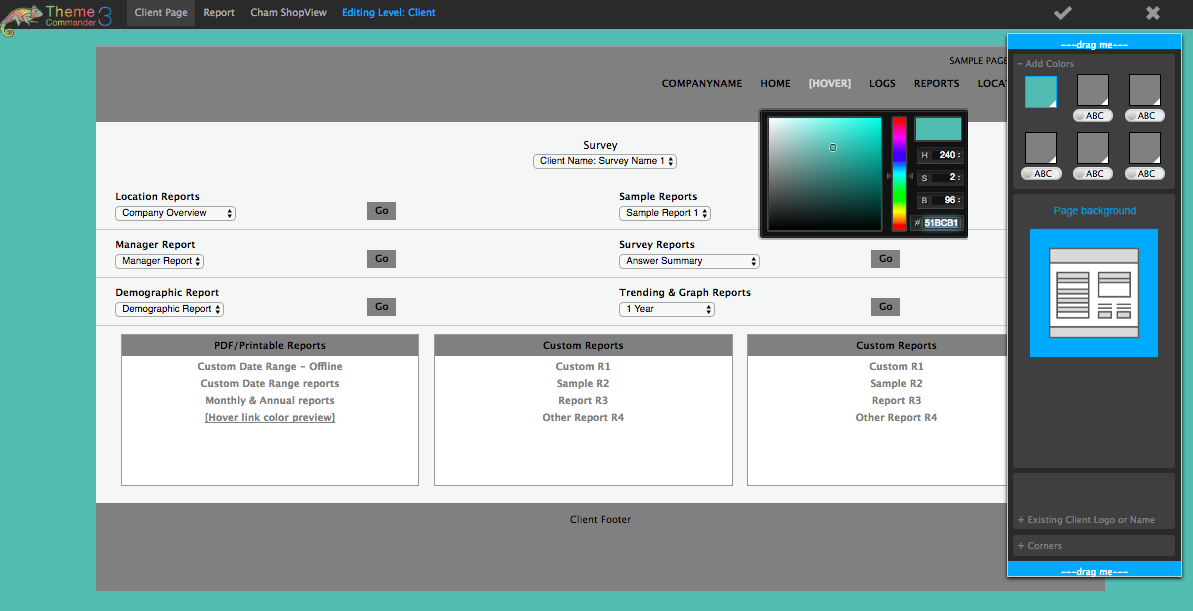 40
Tips for picking colors: 
Headers and Footers
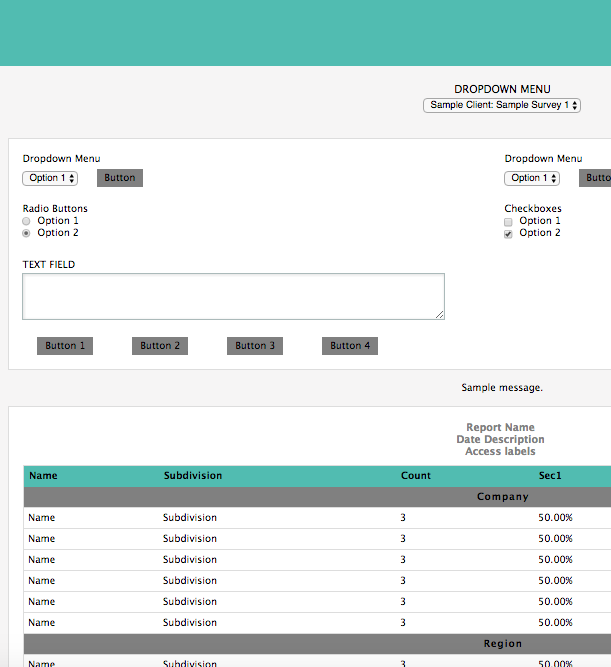 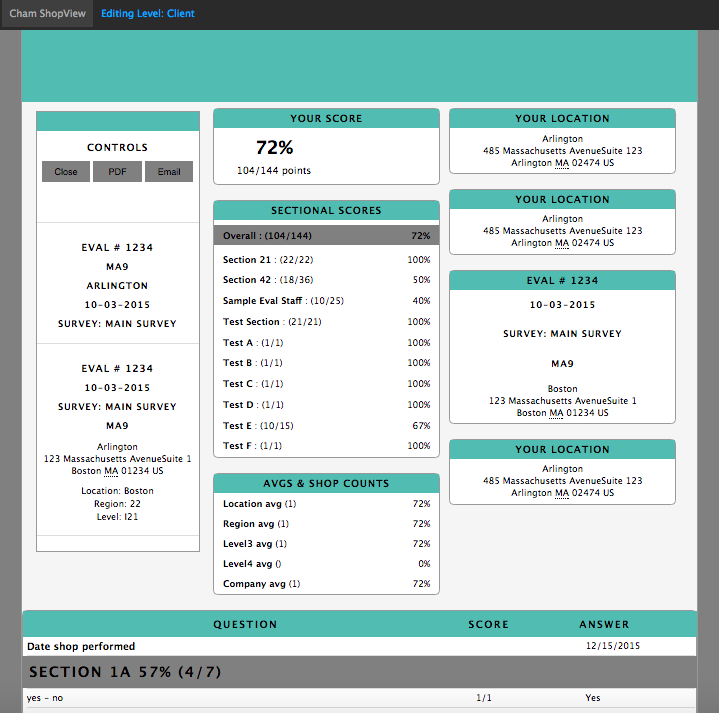 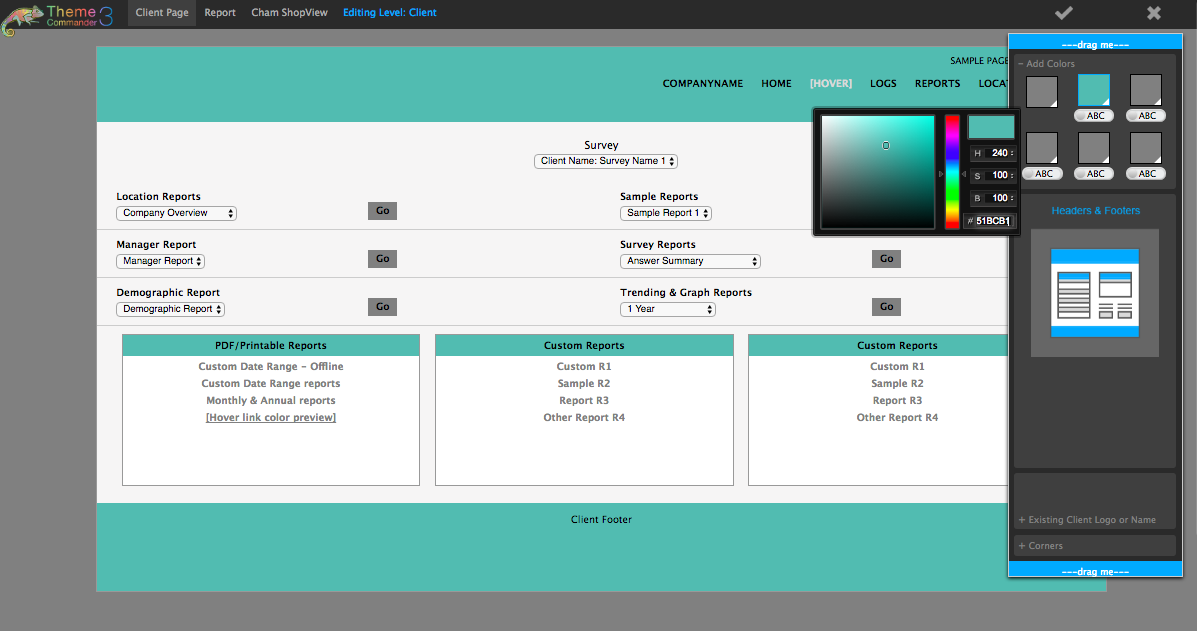 41
Tips for picking colors: 
Buttons and links
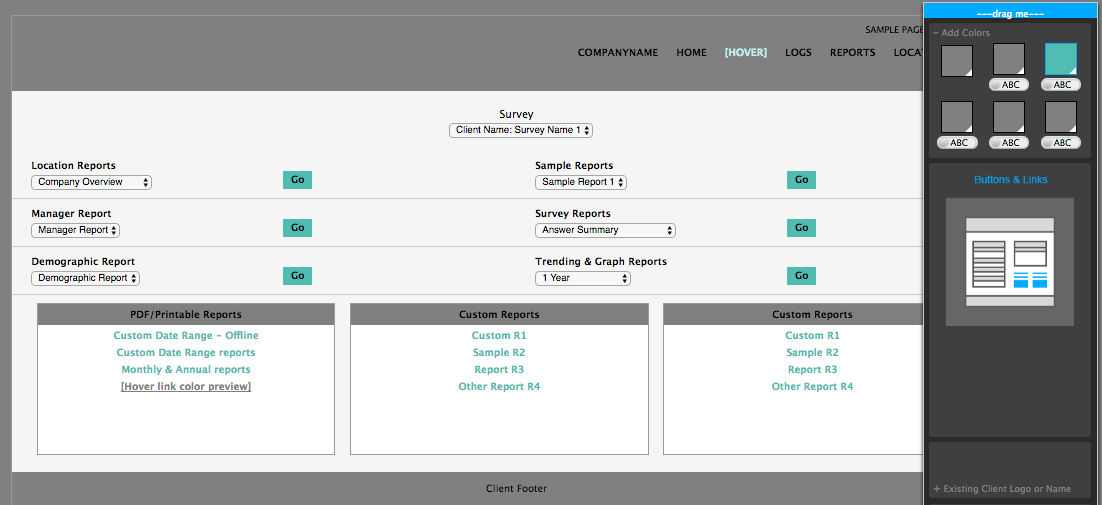 42
Tips for picking colors:
Big headers and link hover
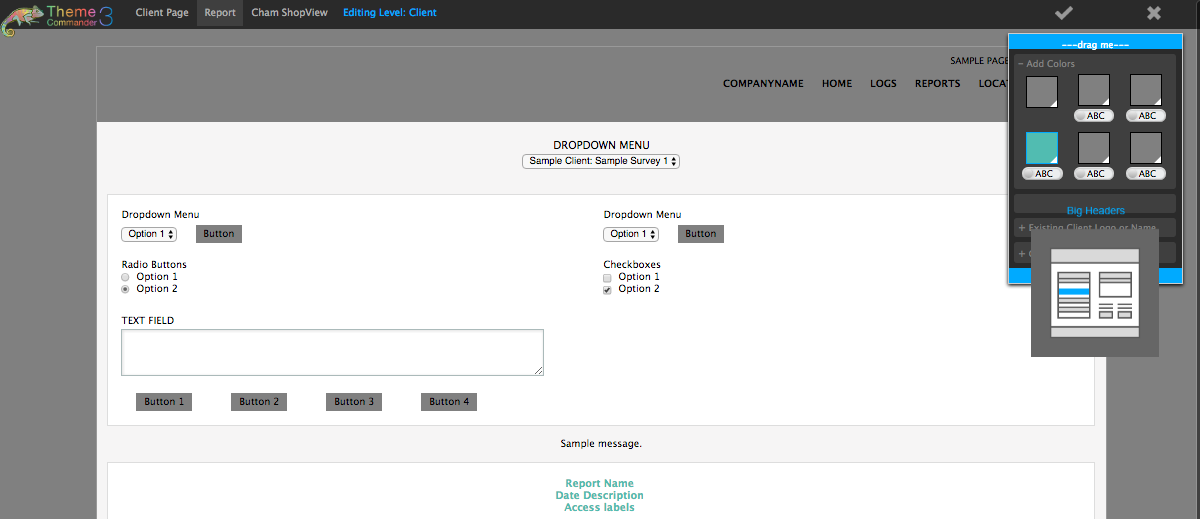 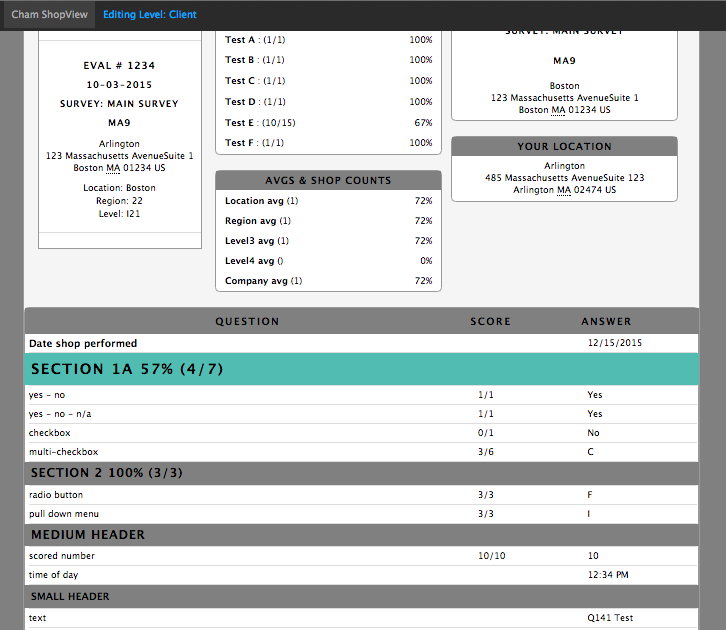 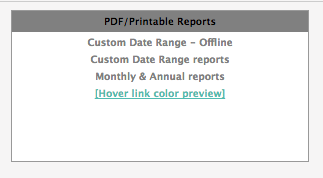 43
Tips for picking colors:
Medium headers
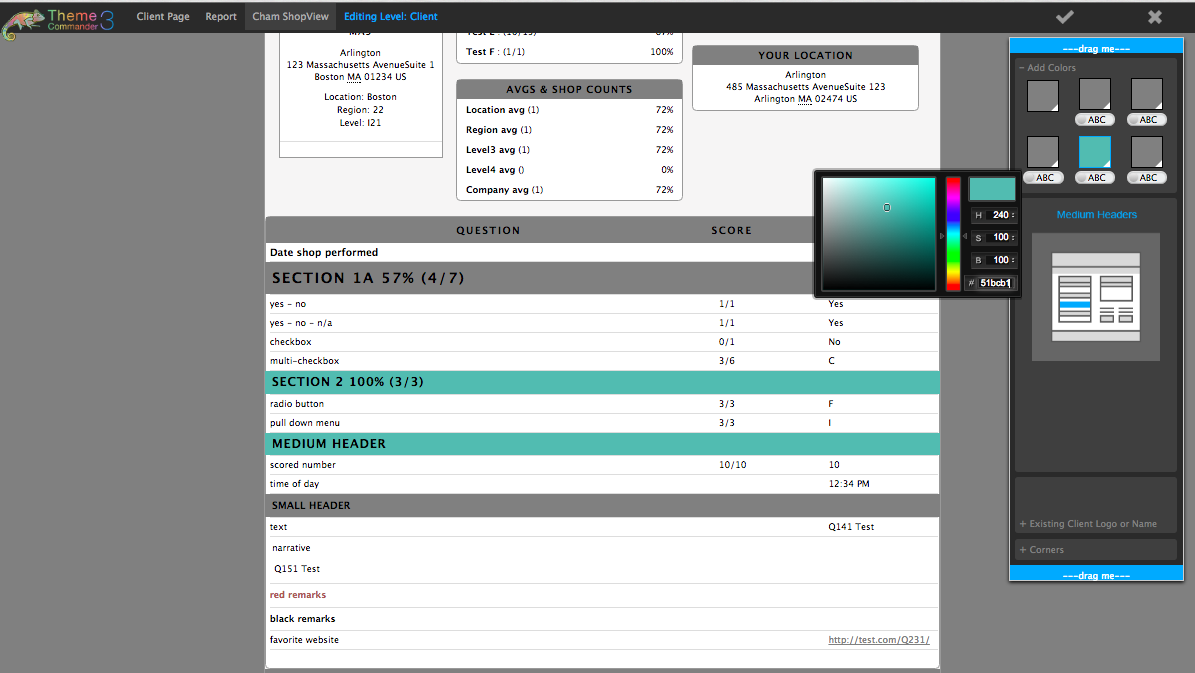 44
Tips for picking colors:
Small headers
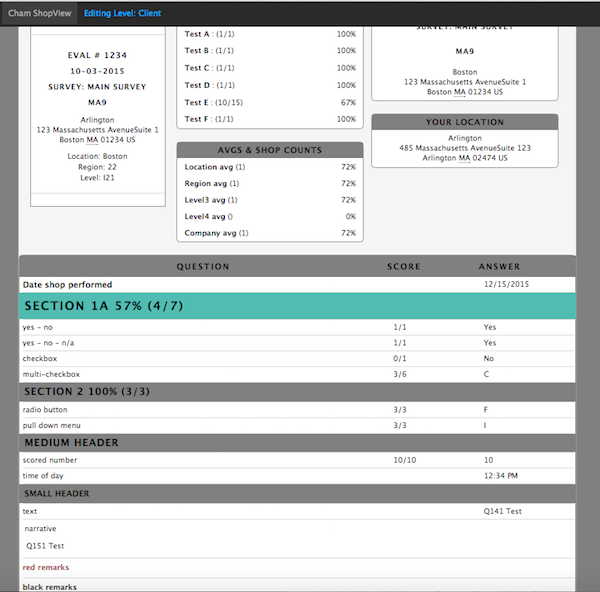 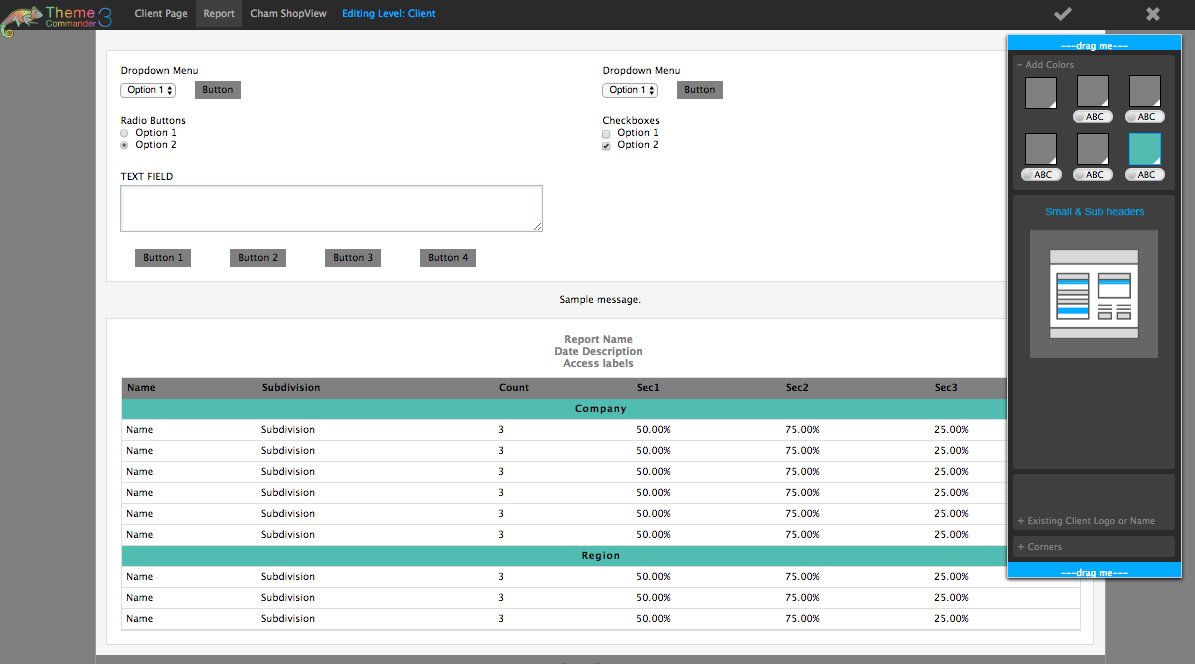 45
Working with Images
46
Some Helpful Tools: Image Editor
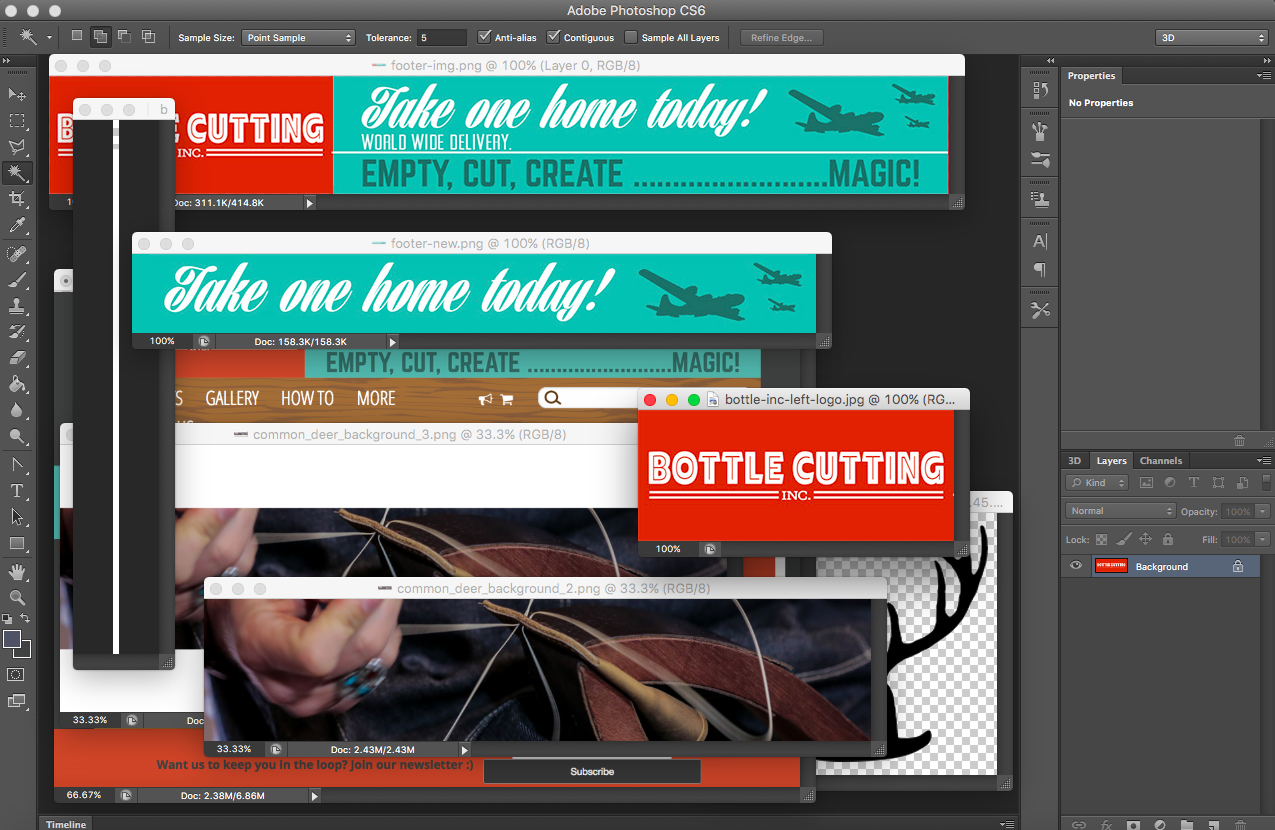 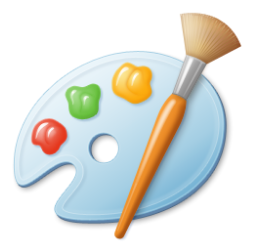 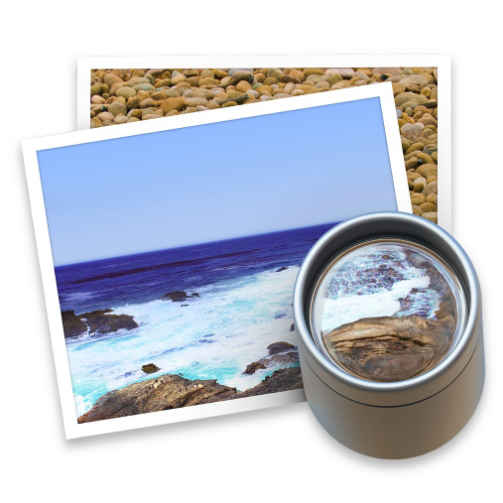 91766F
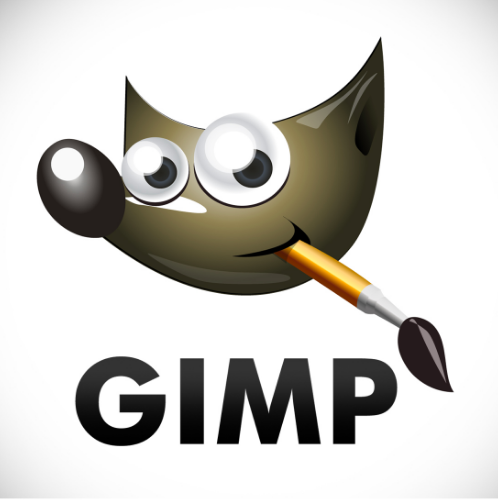 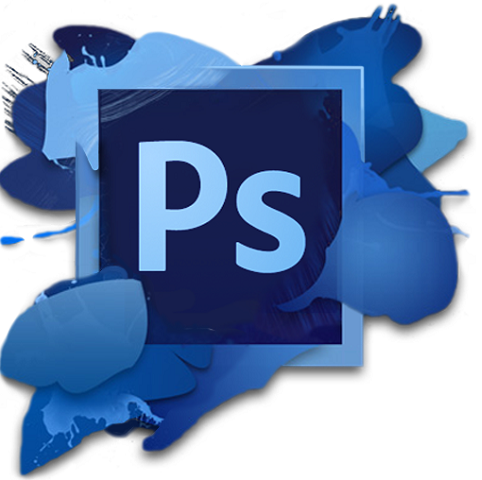 47
Finding your images
Logos
Background Imagery
Brand signature artwork
Iconography
48
Finding your images
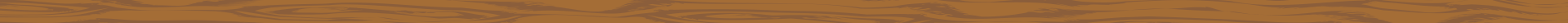 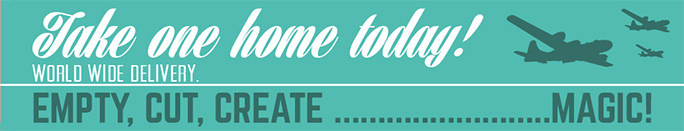 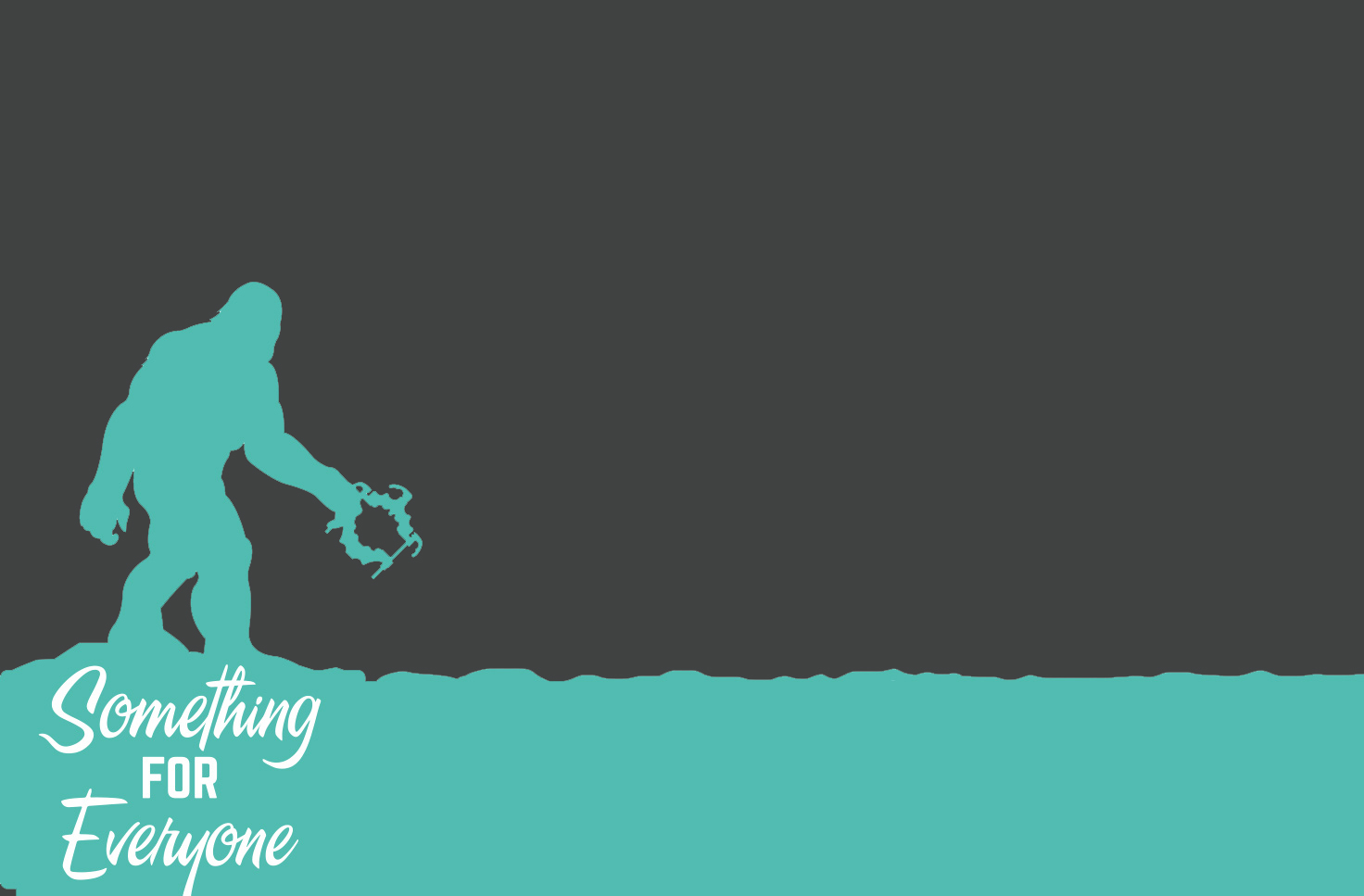 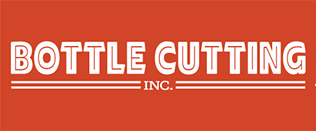 49
Finding your images
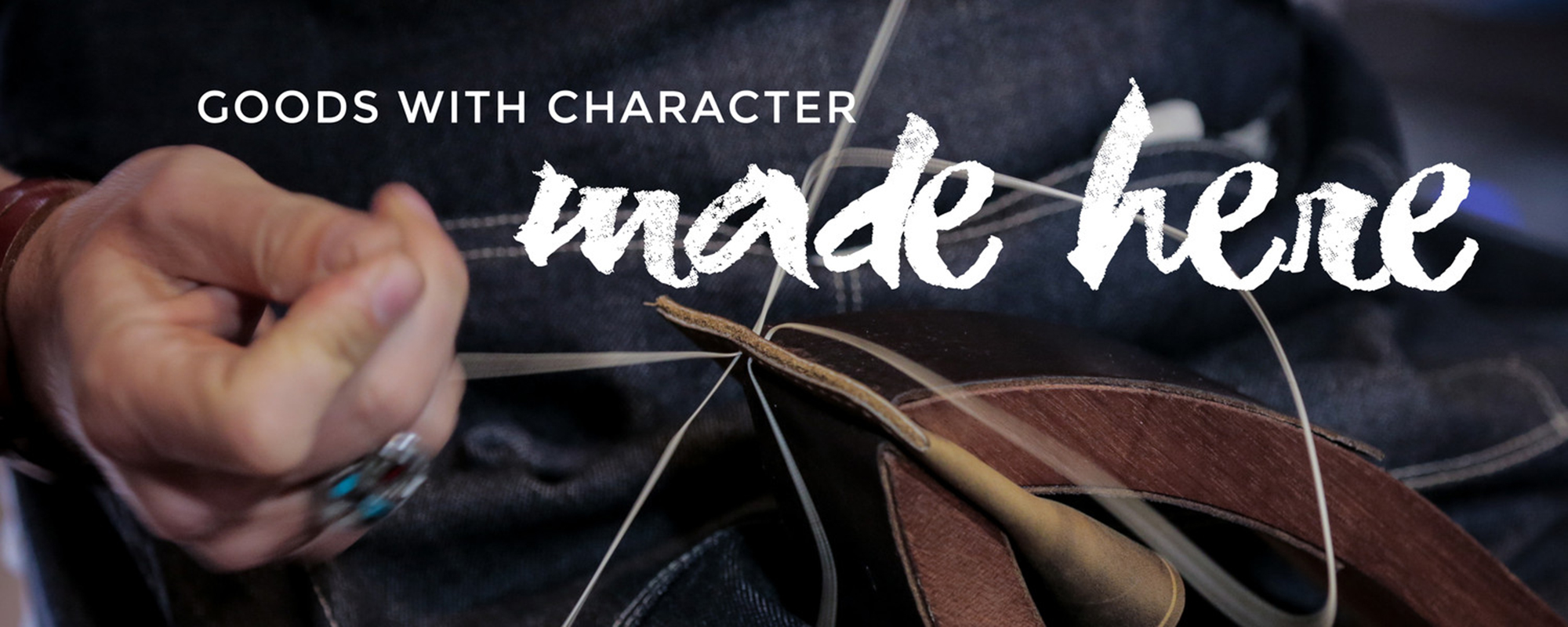 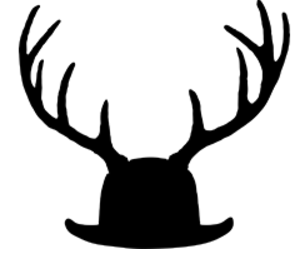 50
Tips for adding Images
Background – Header - Header Overlay – Footer 
Considerations:
Size
Position
Tiling
Using Transparency
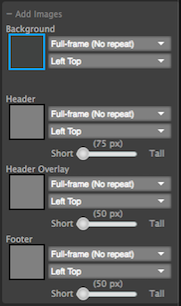 51
Tips for adding images
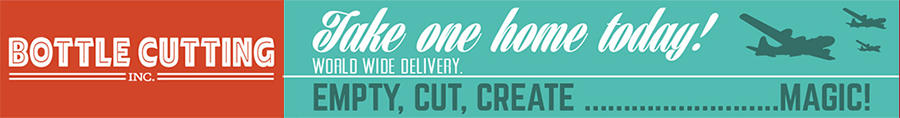 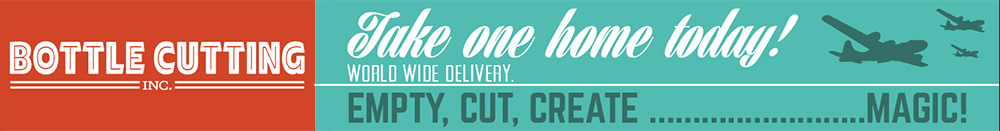 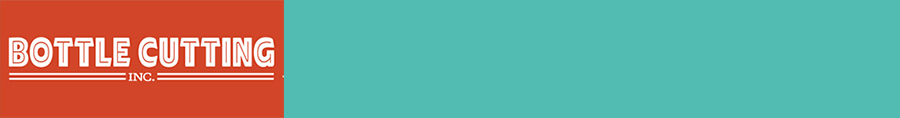 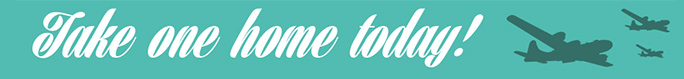 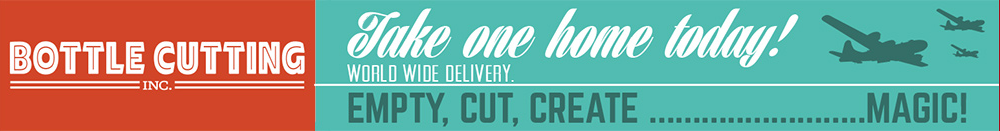 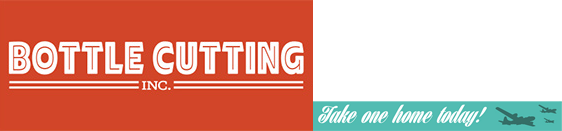 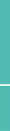 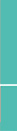 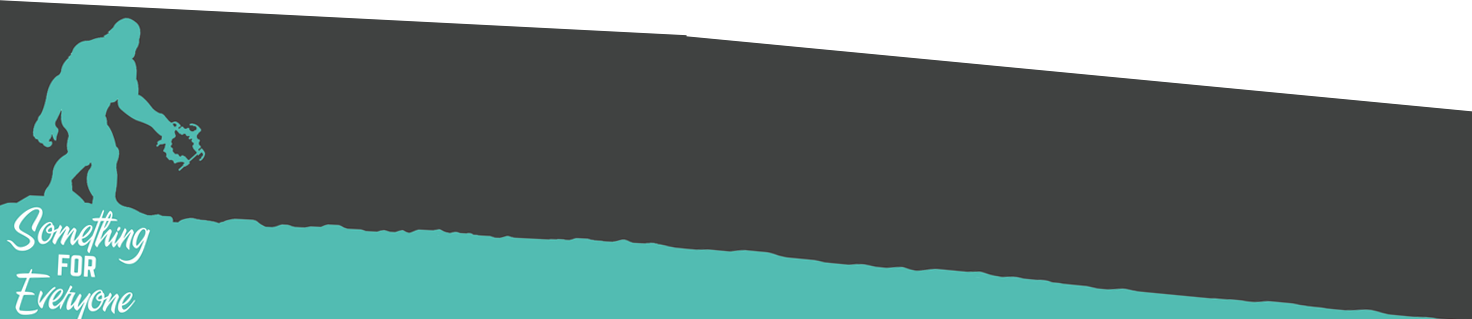 52
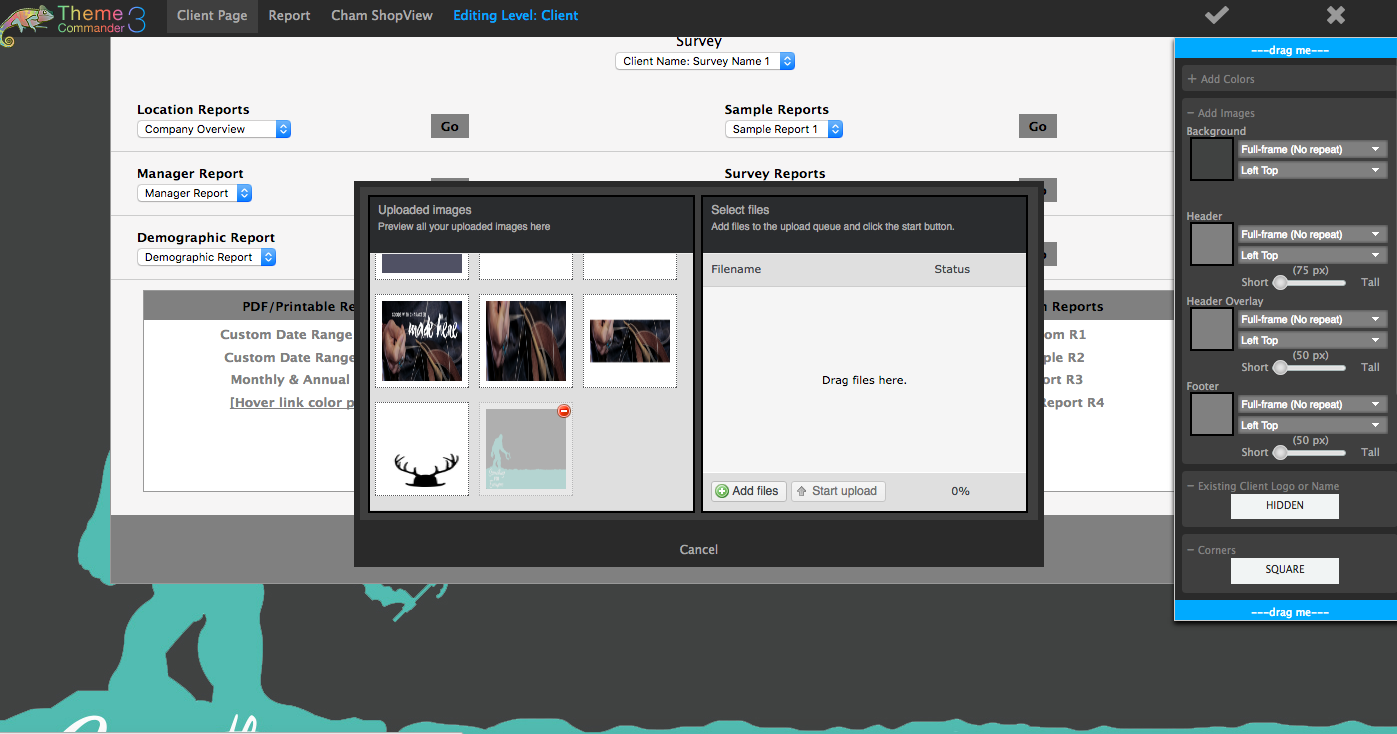 Tips for adding Images
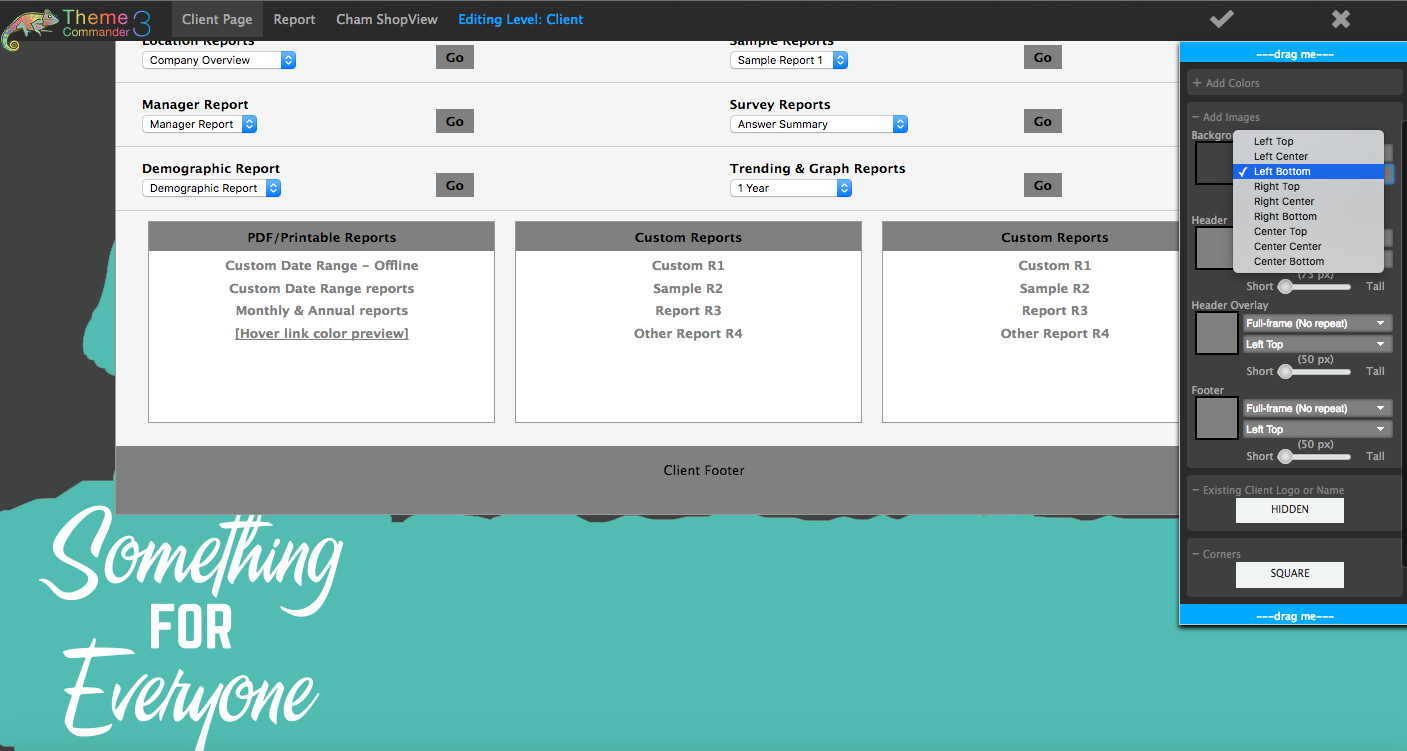 53
Tips for adding Images
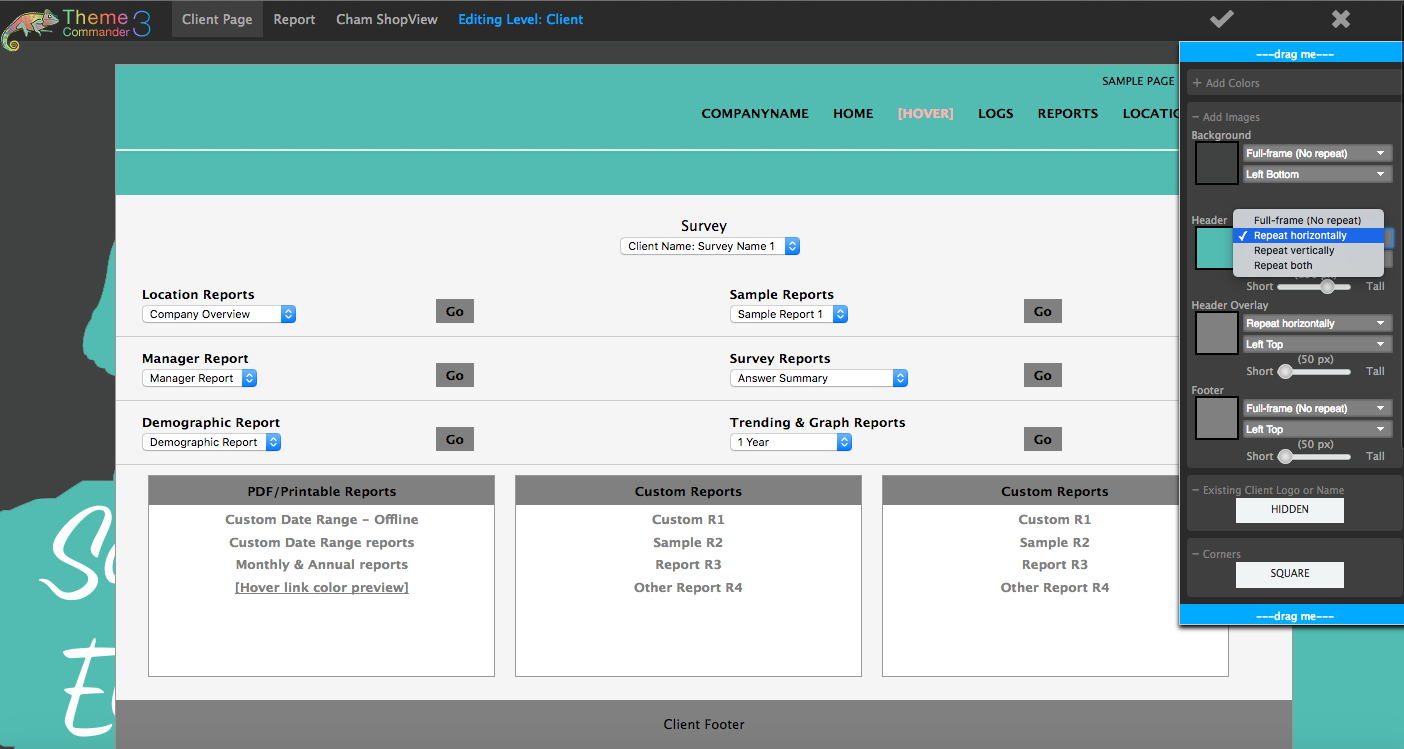 54
Tips for adding Images
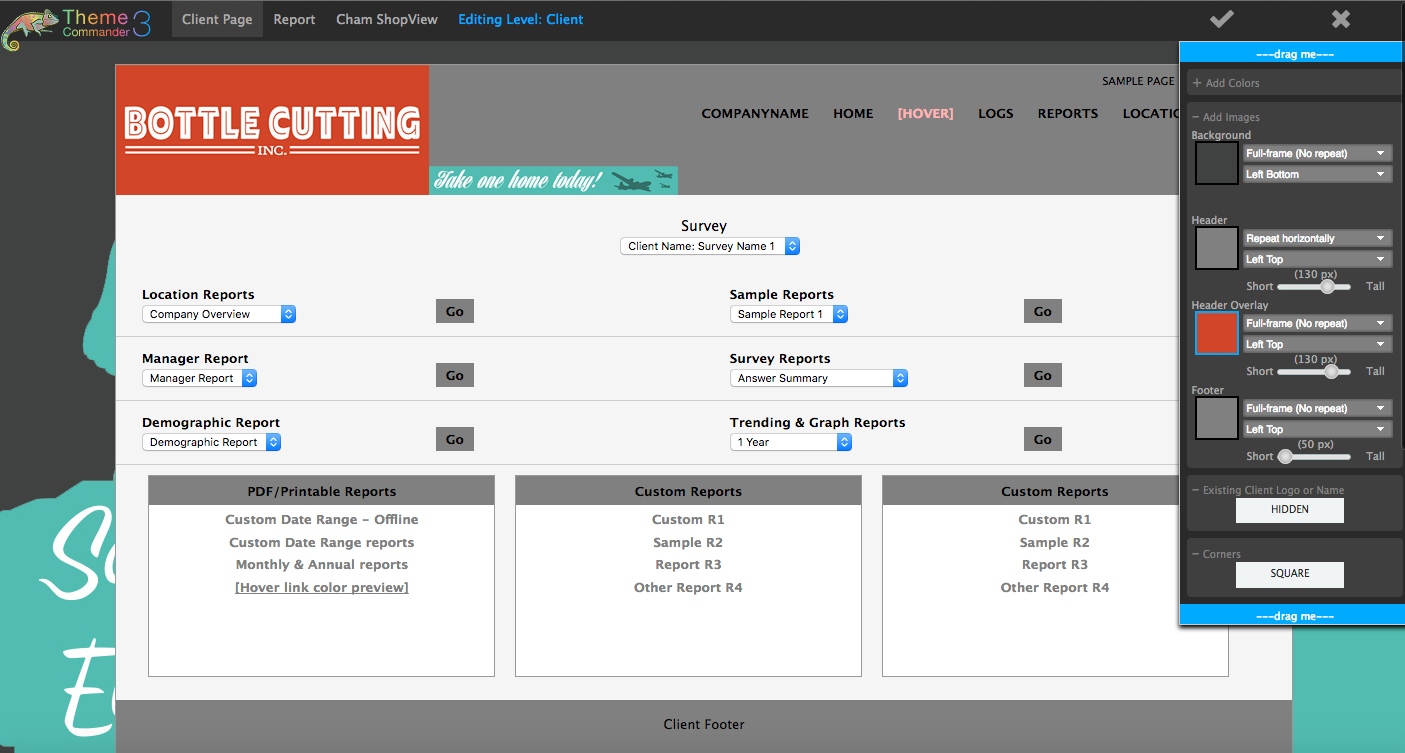 55
Tips for adding Images
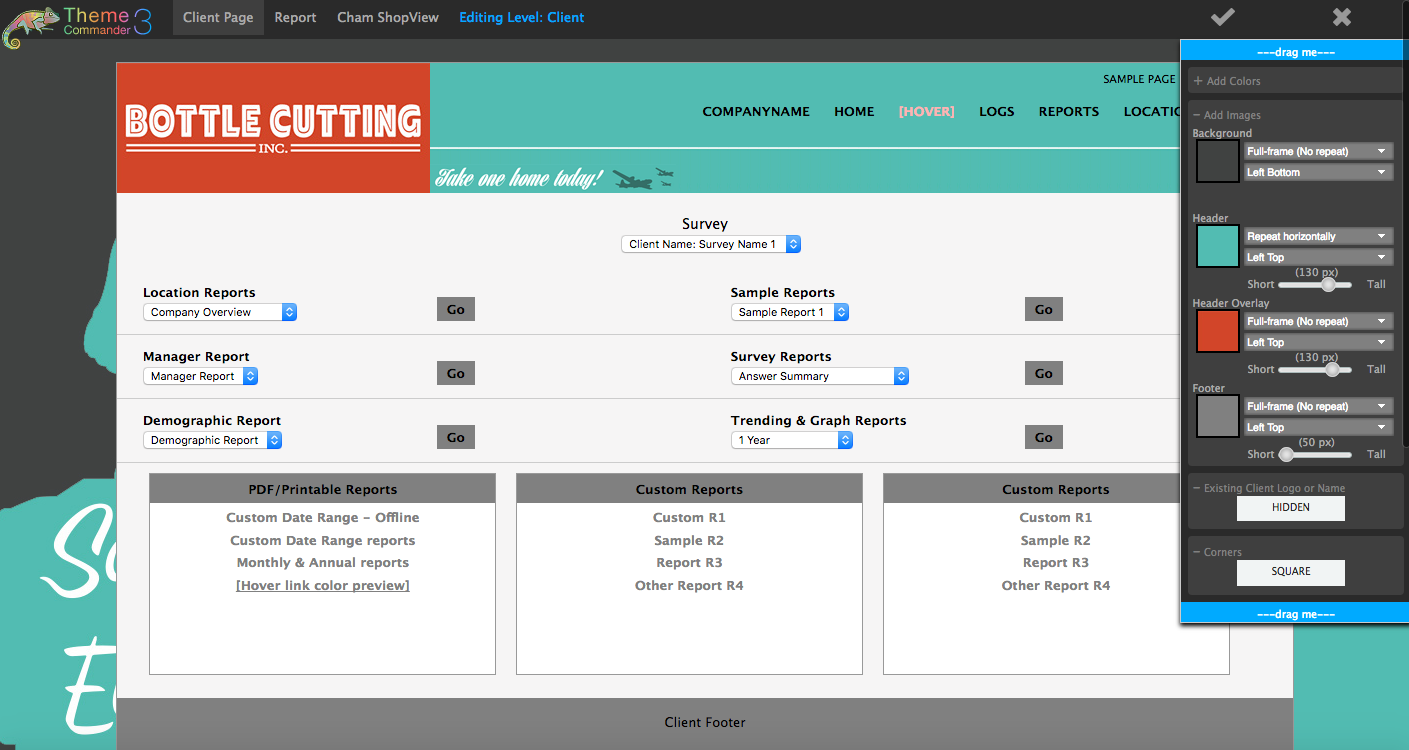 56
Tips for adding Images
57
Tips for adding images
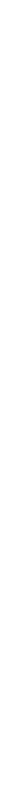 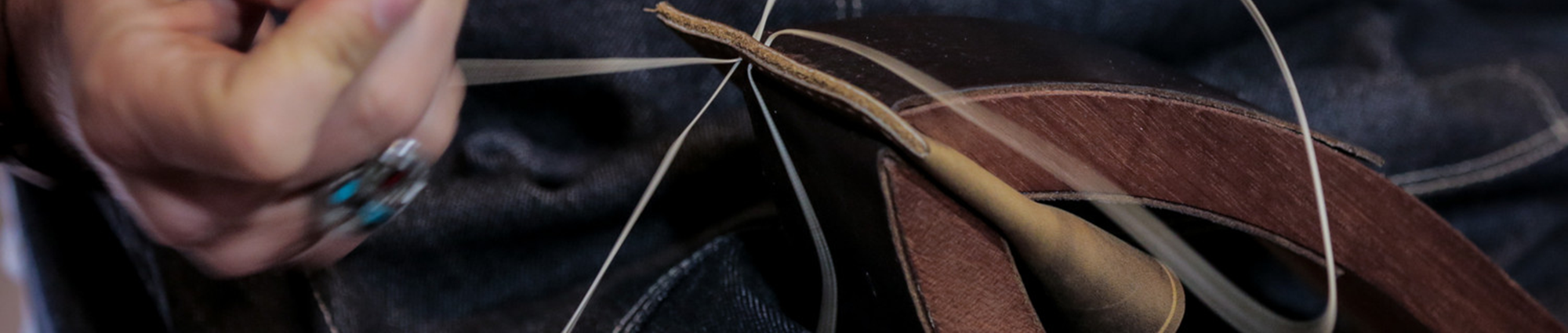 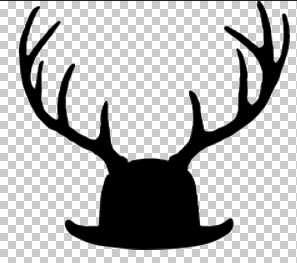 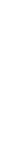 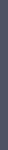 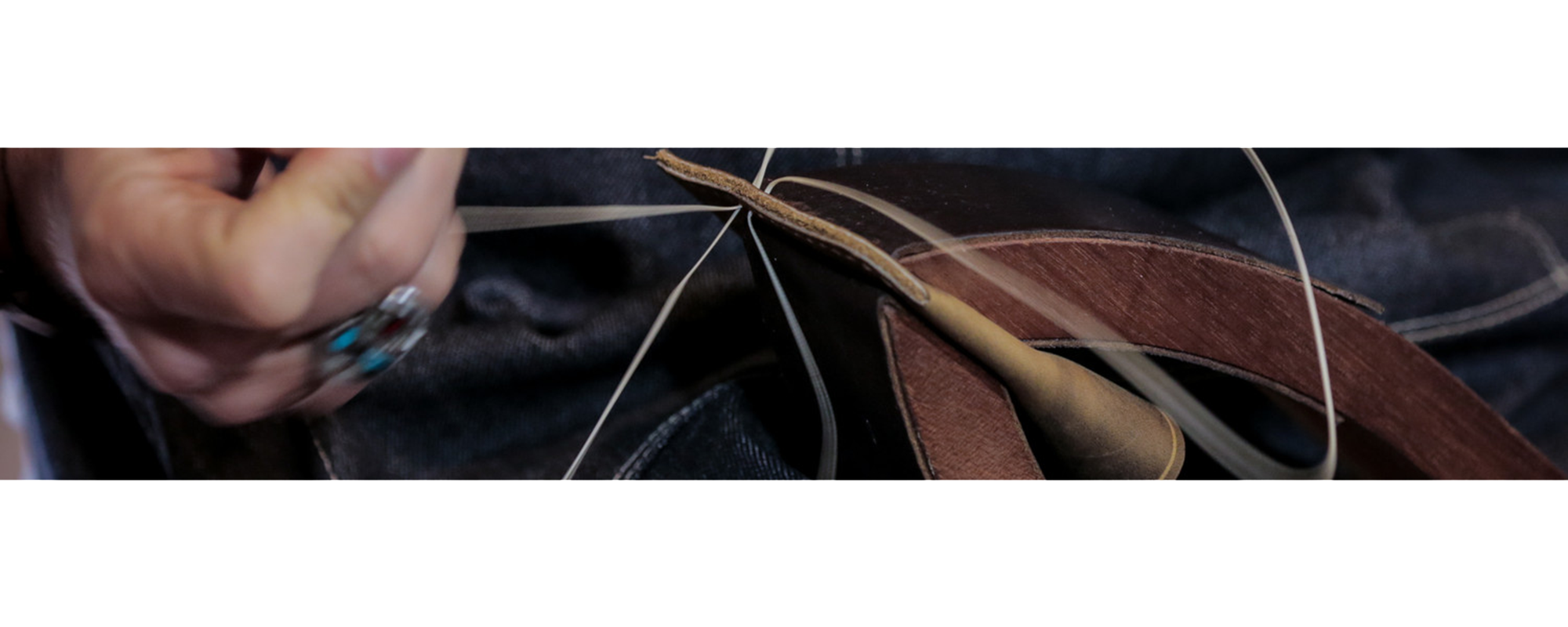 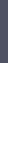 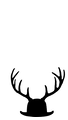 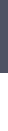 58
Tips for adding images
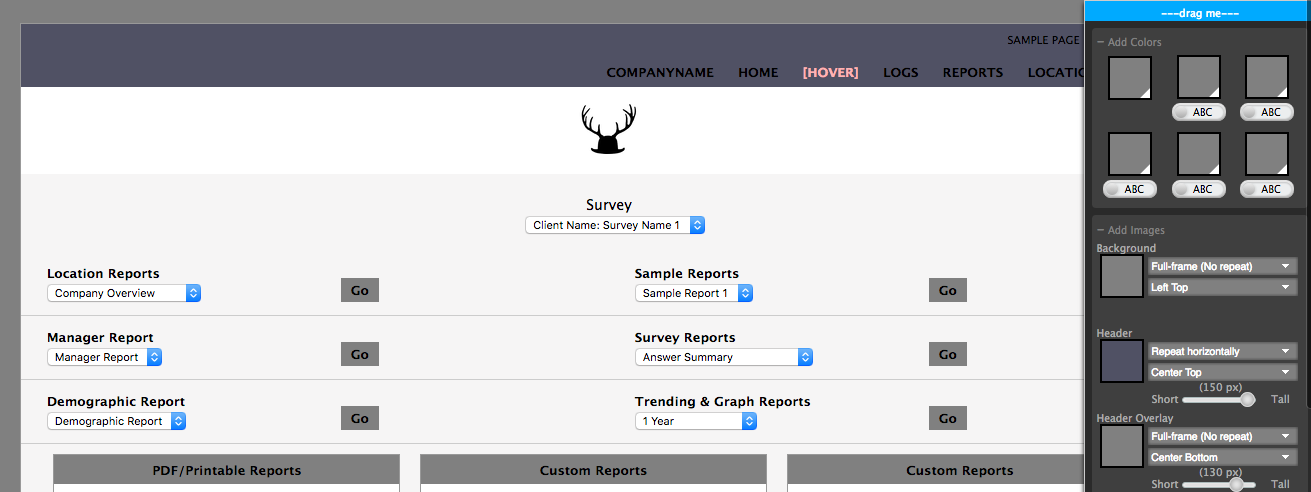 59
Making Final Adjustments
Can I easily read everything
Do all the graphics look right 
(no odd tiling, images too small/big)
Do all the colors work together 
(nothing clashes/too flashy)
Double check all previews 
(Client Side/Reports/Chameleon Shop Views)
Does everything ‘Look Right’
60
Making Final Adjustments
Should I show or hide the logo/client name
Does the Logo appear in an image elsewhere?
Does the Logo look out of place?
Does the Logo obscure or cover something up that it shouldn’t?
Rounded or Square Corners
What does their website use for tables/frames?
Do I want a sharper or softer look?
What ‘looks right’?
61
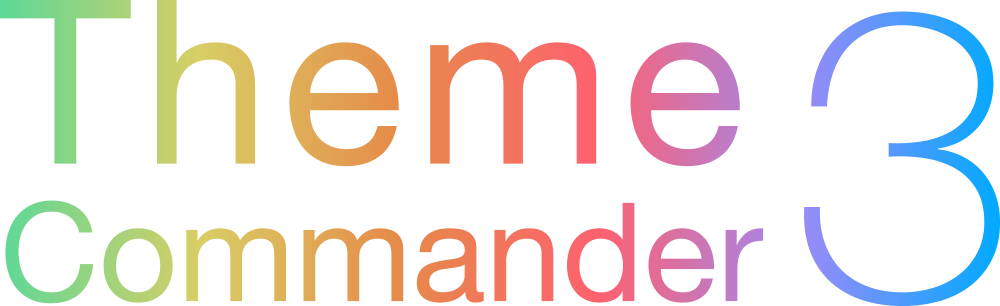